Exploitation de la plateforme e-Campus pour l’apprentissage de la Chimie de Première année pour les étudiants non acquis à la matière
C. Kune, L. Quinton
L’e-Learning
« Mode d’apprentissage requérant l’usage du multimédia et donnant accès à des formations interactives sur internet » - 		Dictionnaire Larousse

	« Utilisation des nouvelles technologies multimédias et de l’Internet pour améliorer la qualité de l’apprentissage en facilitant 	l’accès à des ressources et des services, ainsi que les échanges et la collaboration à distance » -
		Commission européenne
Objectif: Augmenter l’intérêt pour le cours de chimie des étudiants non acquis à la matière

	- Diversifier les supports du cours
		Cours ex cathedra « classique »  apprentissage en ligne, échange en ligne,…

	- Moderniser le cours

	- Centraliser le cours et les outils nécessaires à sa compréhension

	- Permettre à l’étudiant d’avancer à son rythme

	- Permettre à l’étudiant de se tester au cours de l’année (évaluations en ligne)
Plateforme E-Campus
Plateforme E-Learning reprenant tous les outils nécessaires à la mise en place d’un cours en ligne disponible pour l’Université de Liège, à savoir:

	- Outils de dépôt de contenu de cours (slides, textes, vidéo)

	- Outils d’apprentissage (tests en ligne, contenus interactifs) 

	- Outils de communication (mails groupés, forums)

	- Outils de statistiques pour les étudiants/enseignants
Cours théoriques en ligne
Cours théoriques en ligne
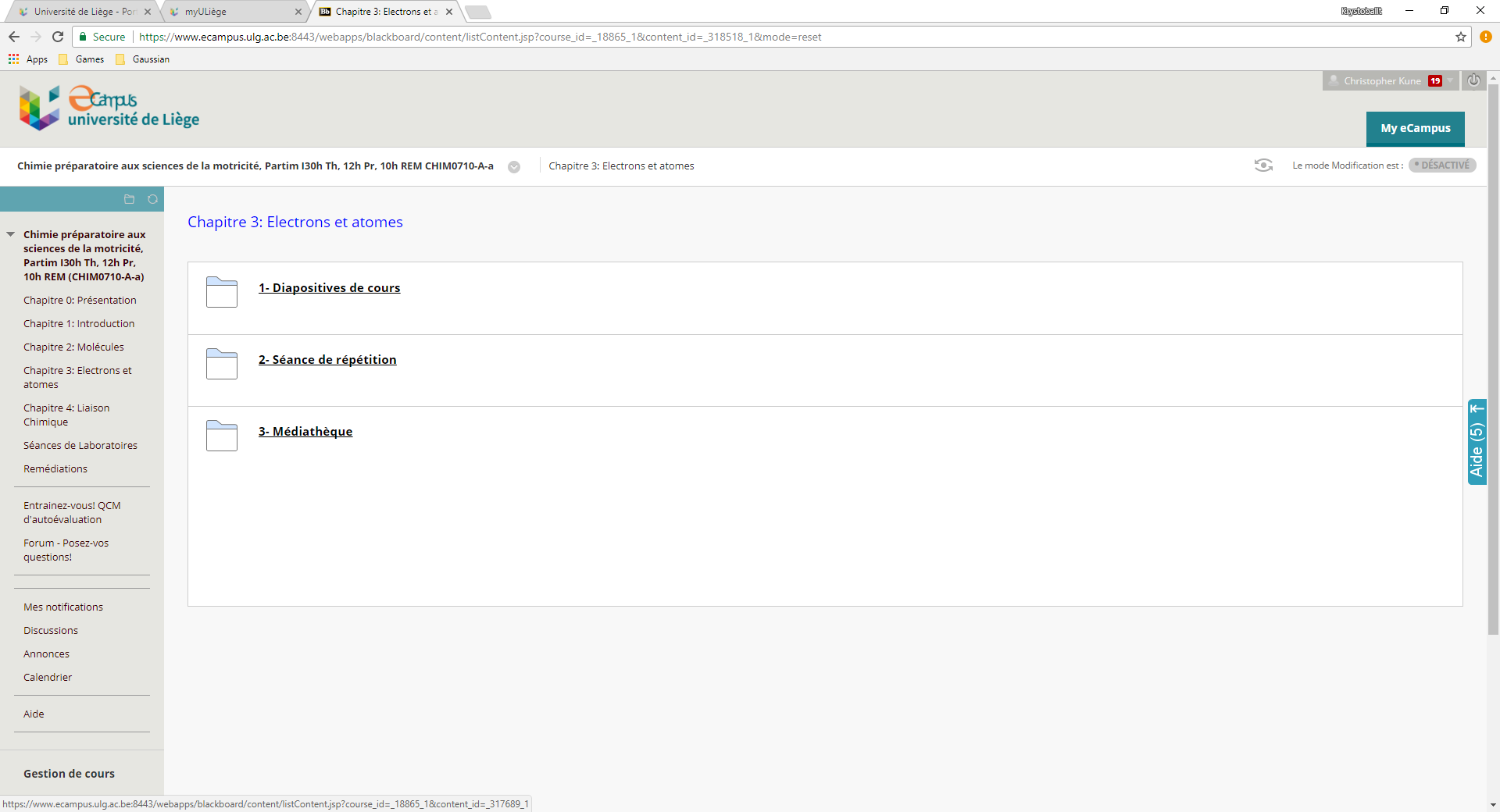 Cours théoriques en ligne
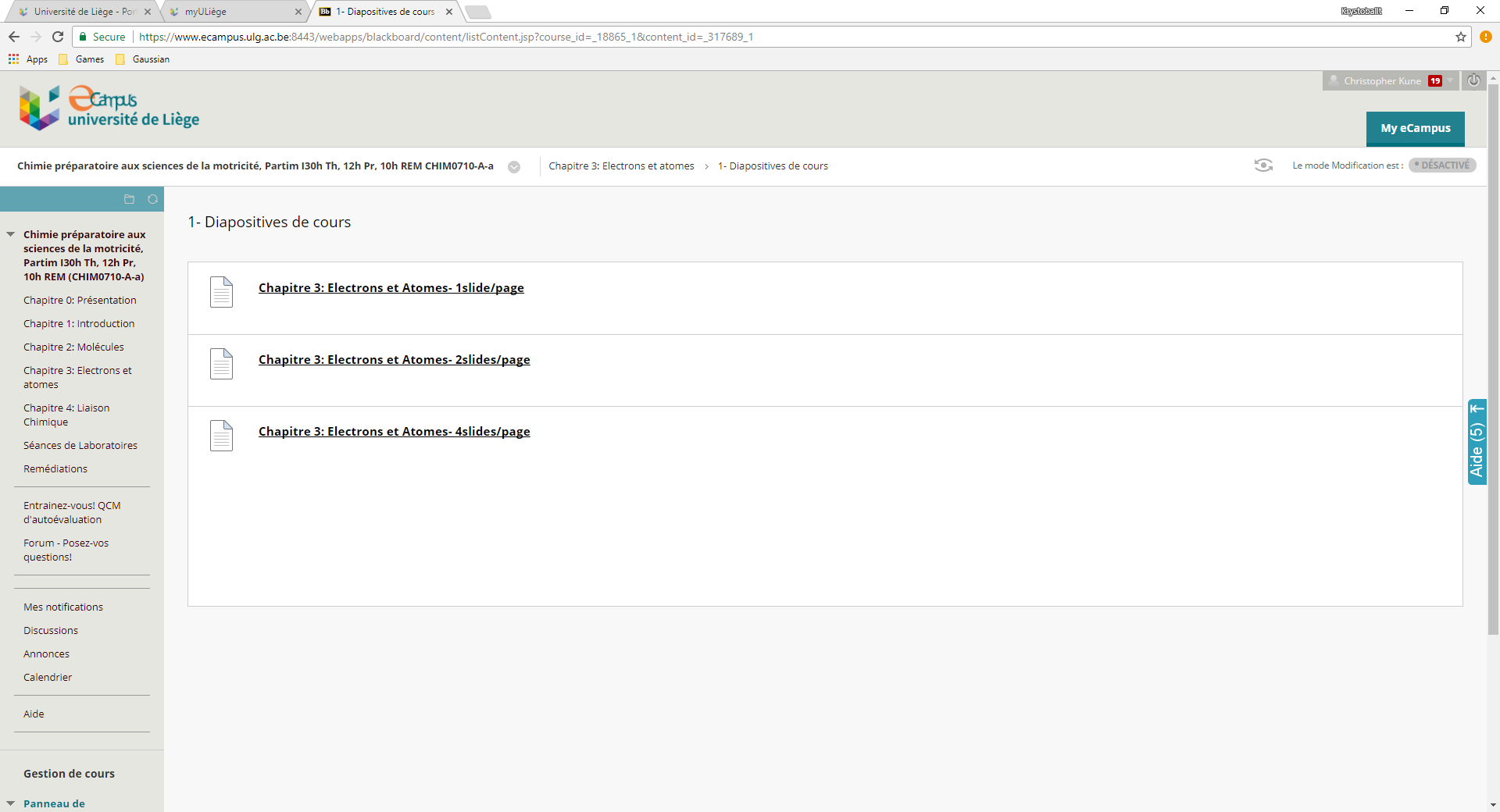 Cours théoriques en ligne
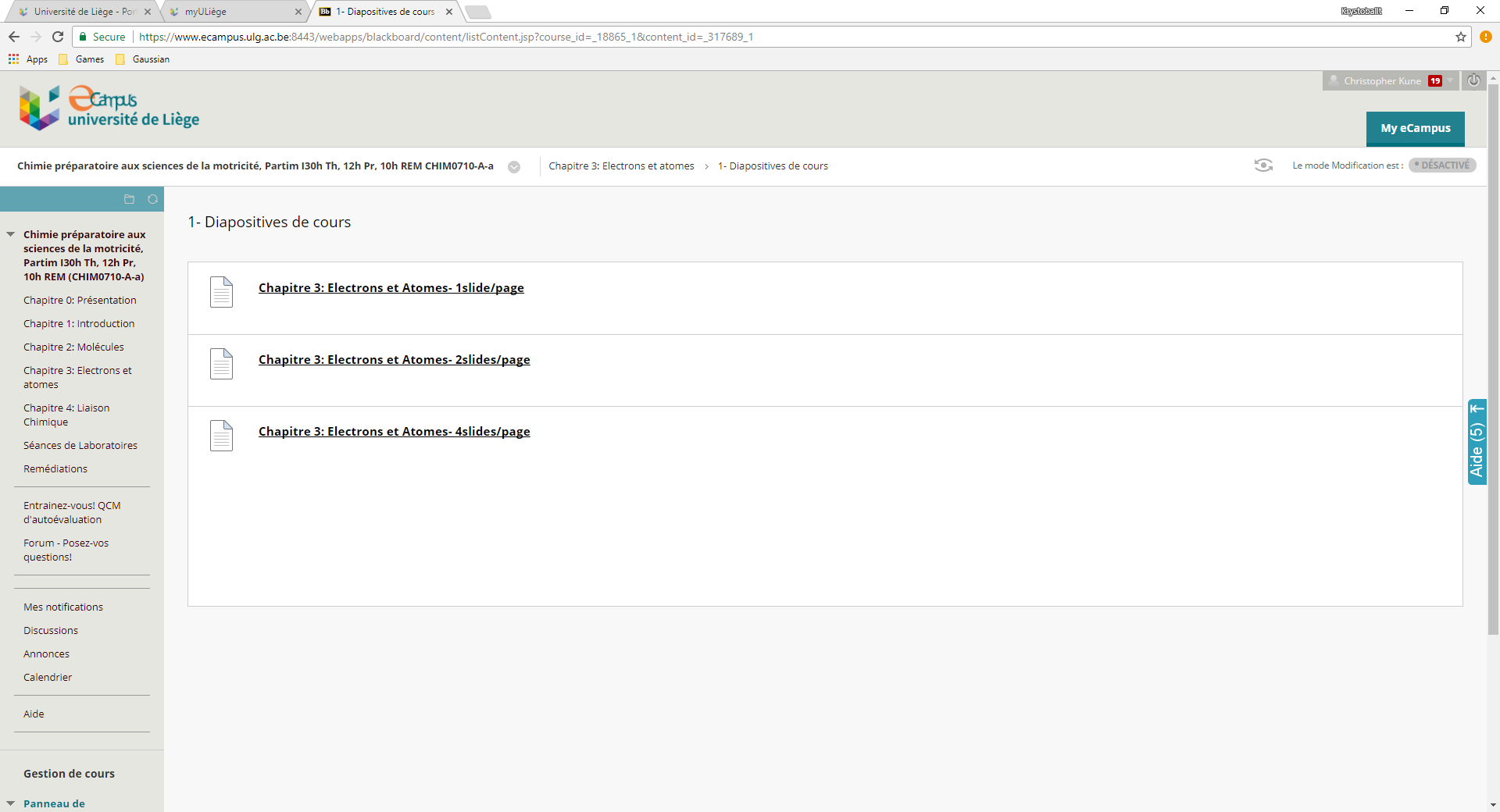 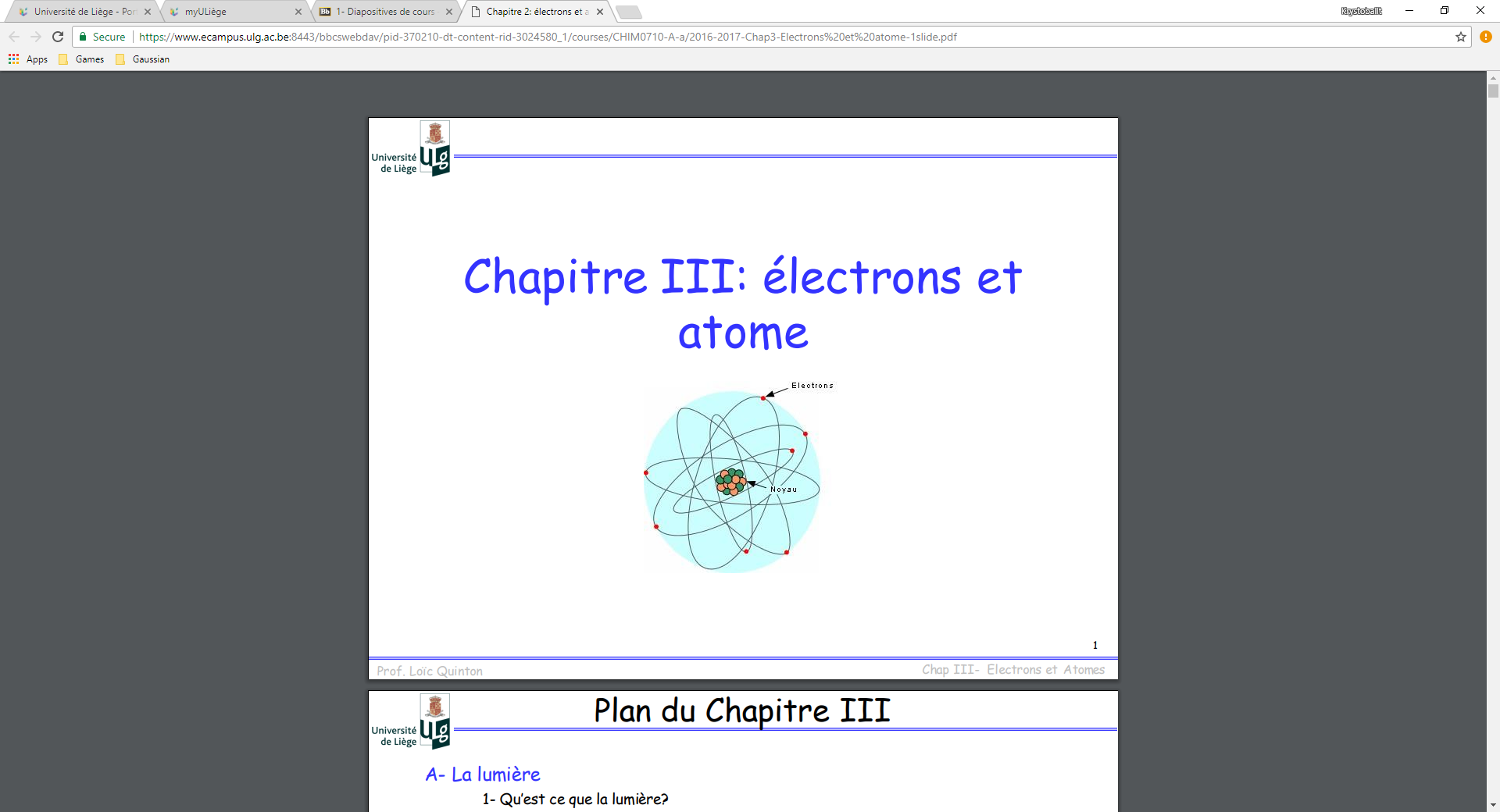 Cours théoriques en ligne
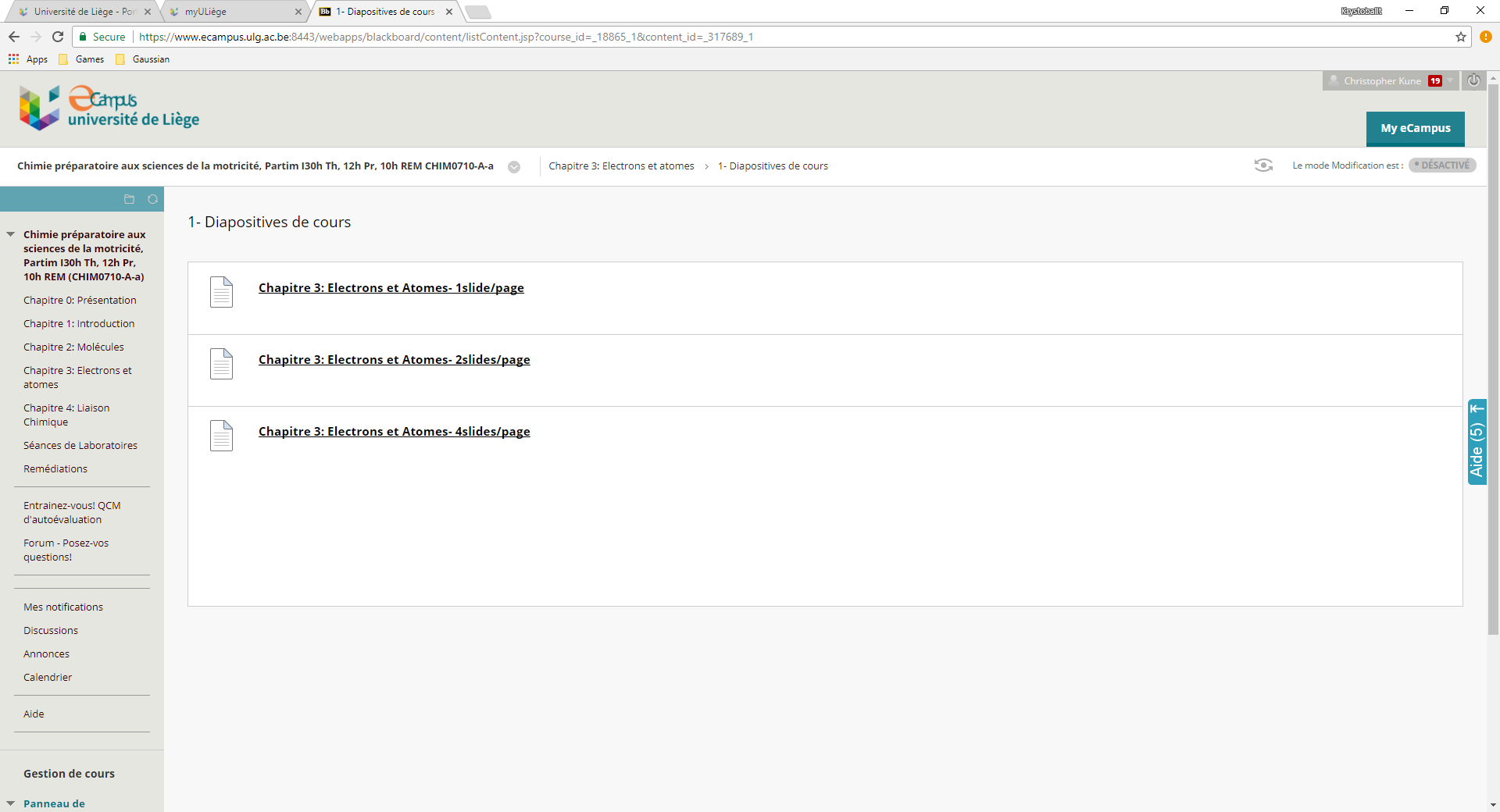 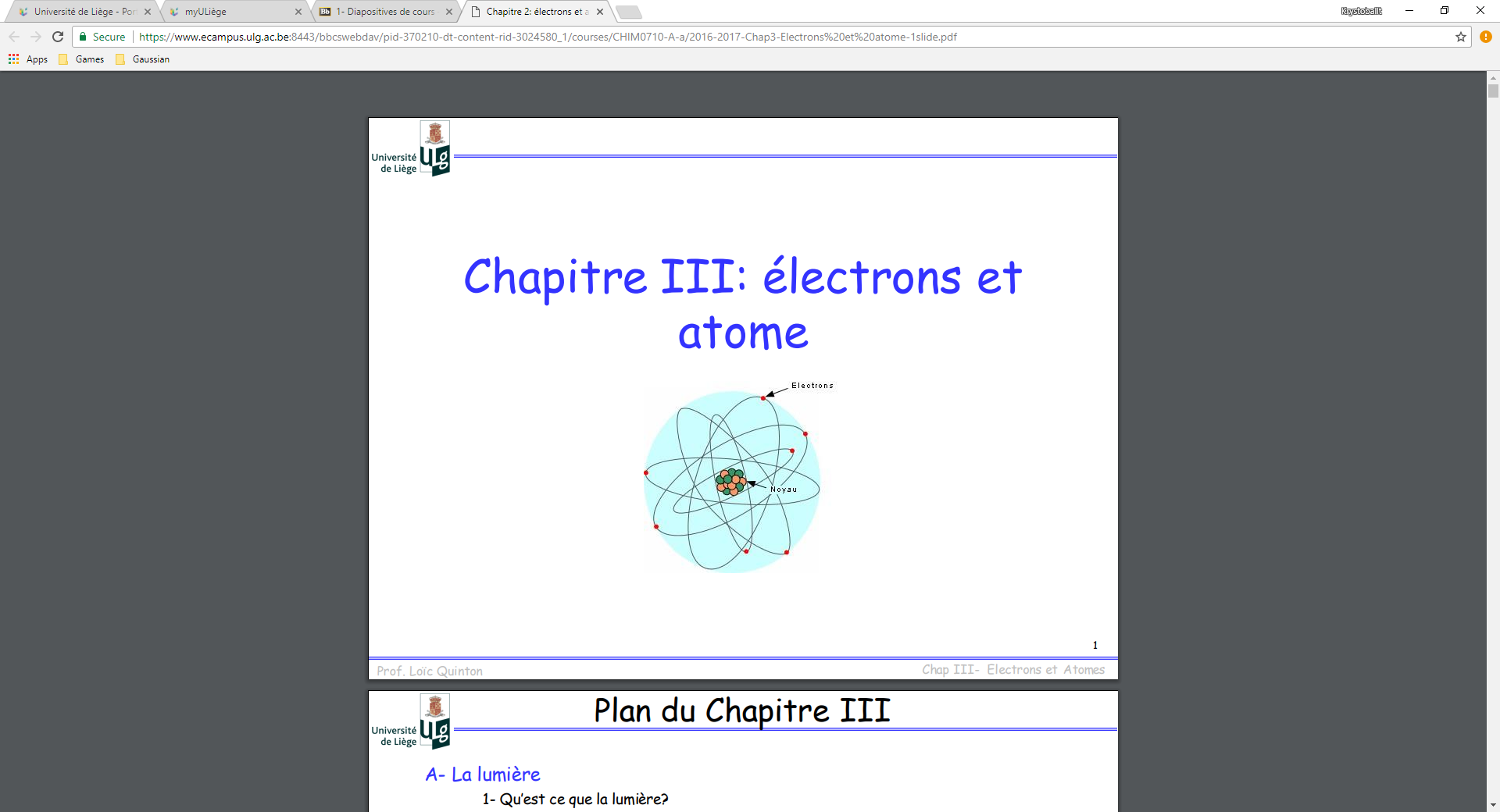 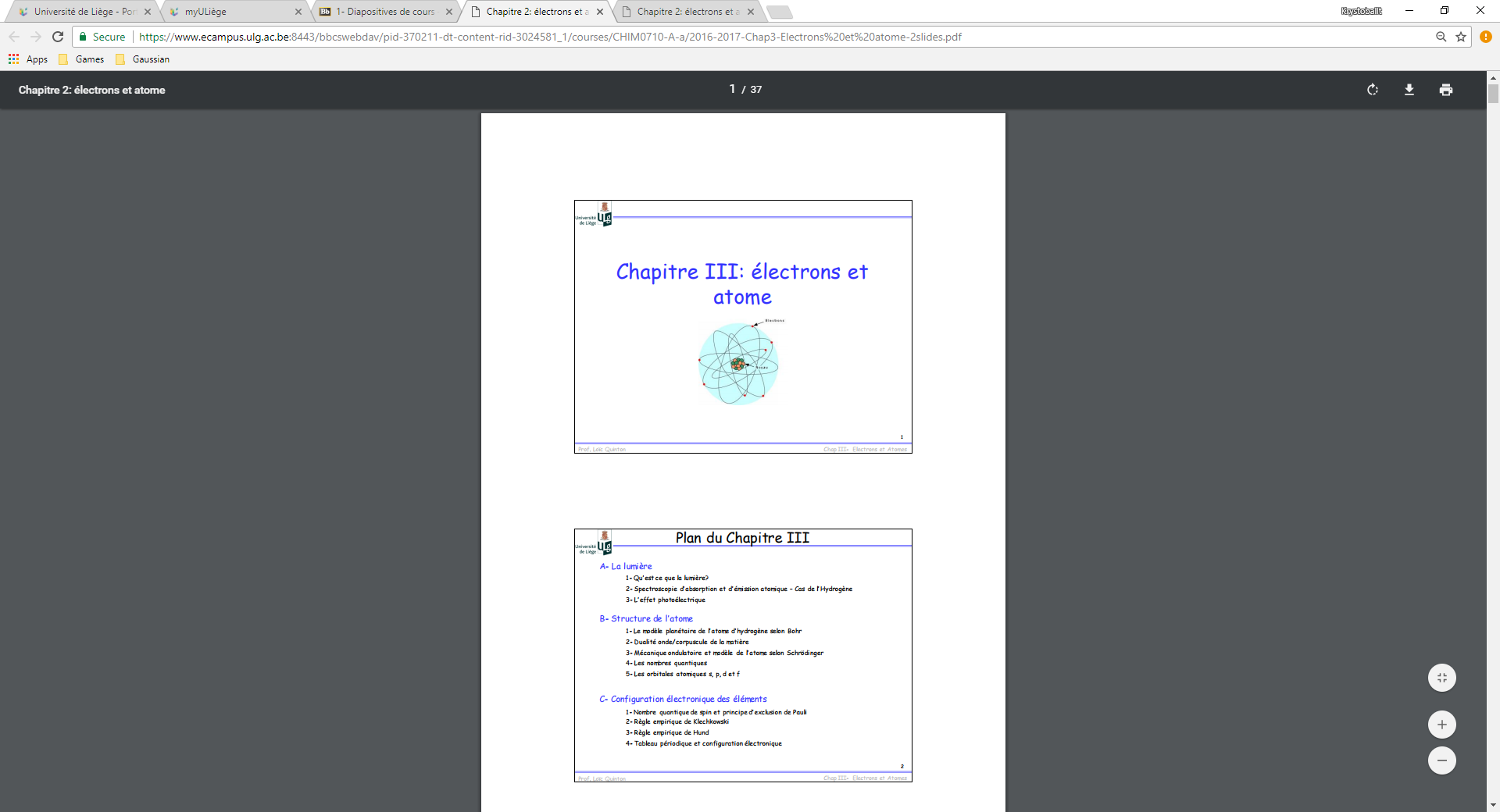 Cours théoriques en ligne
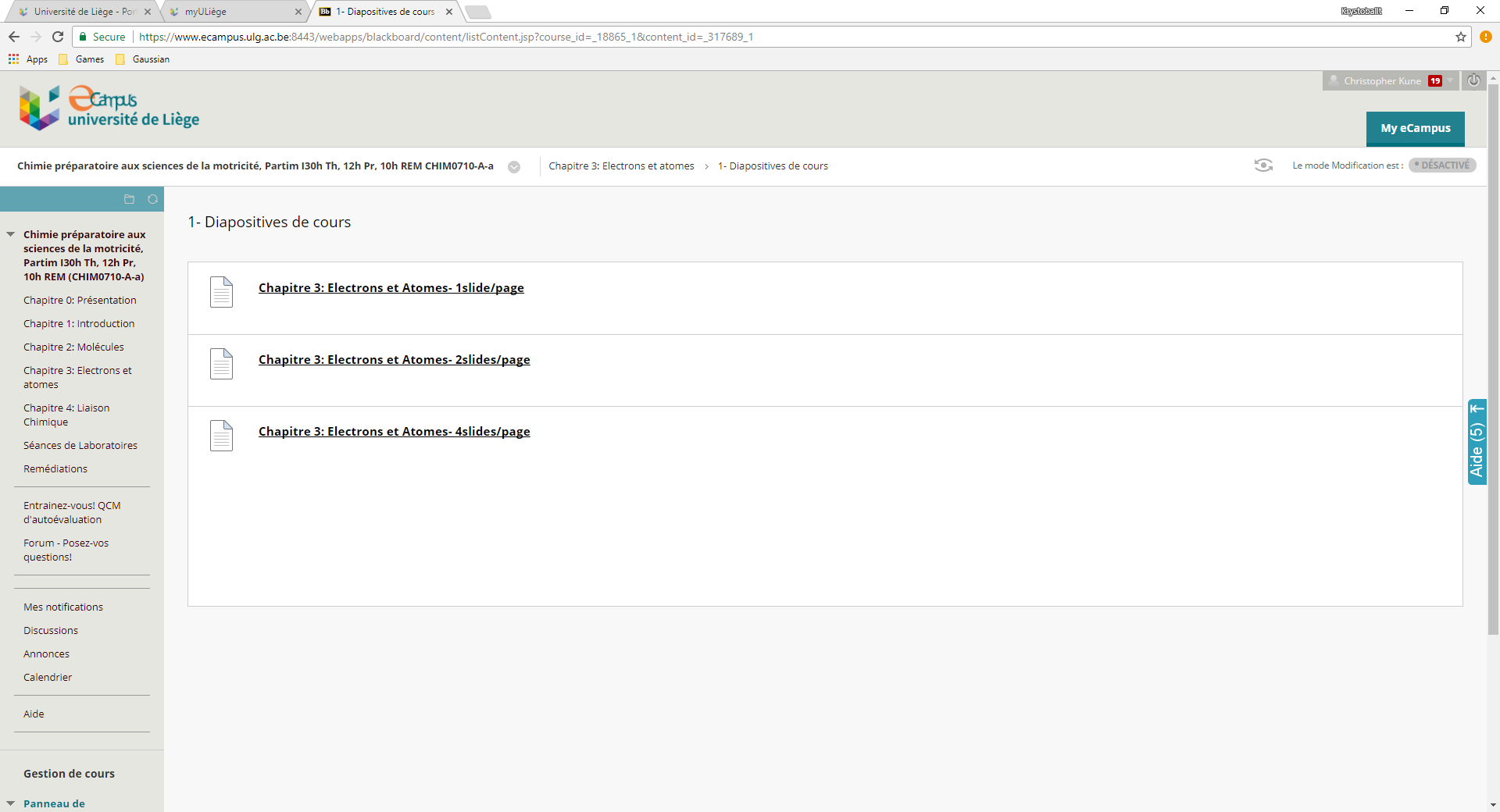 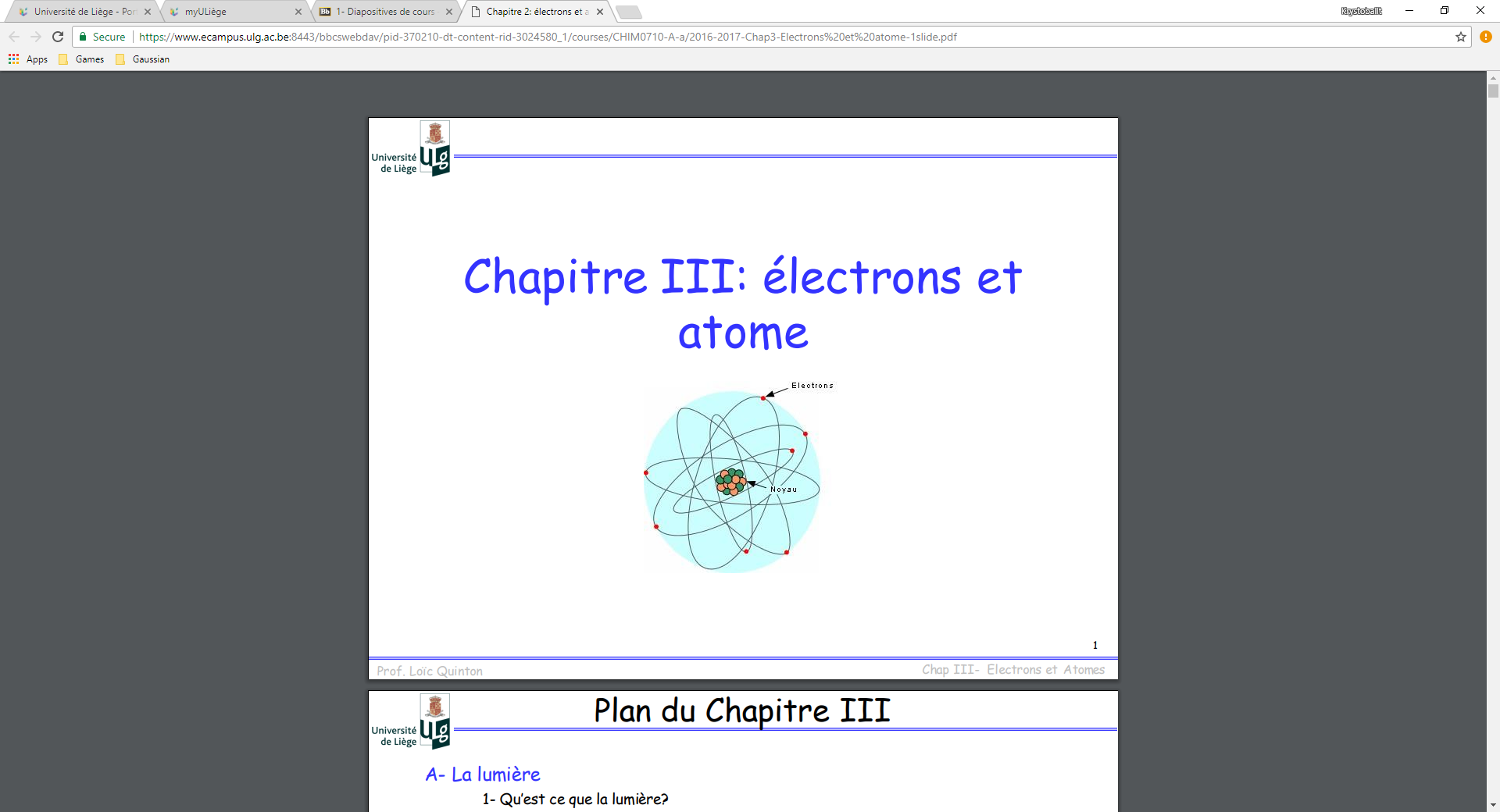 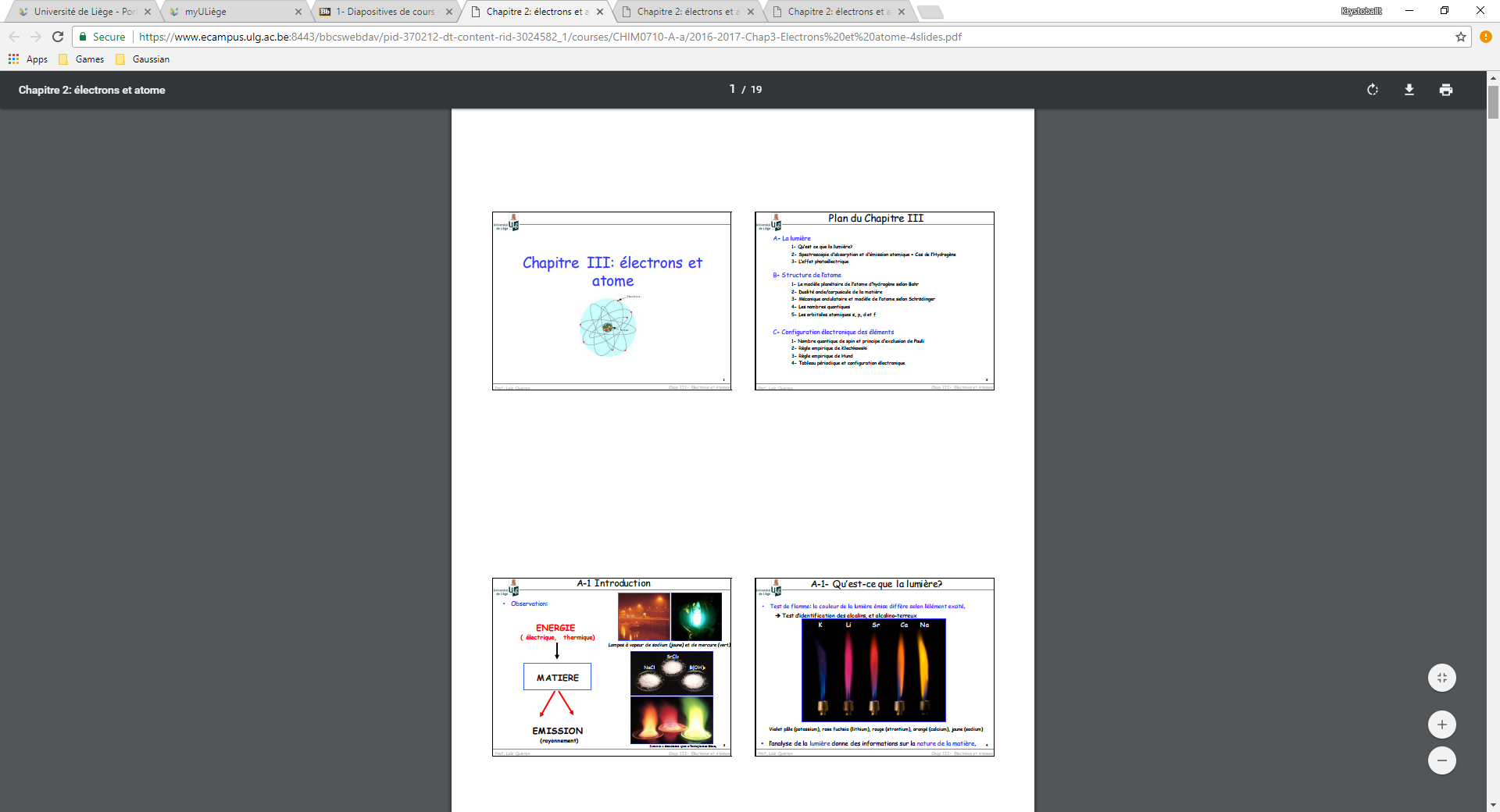 Séances d’exercices (répétitions)
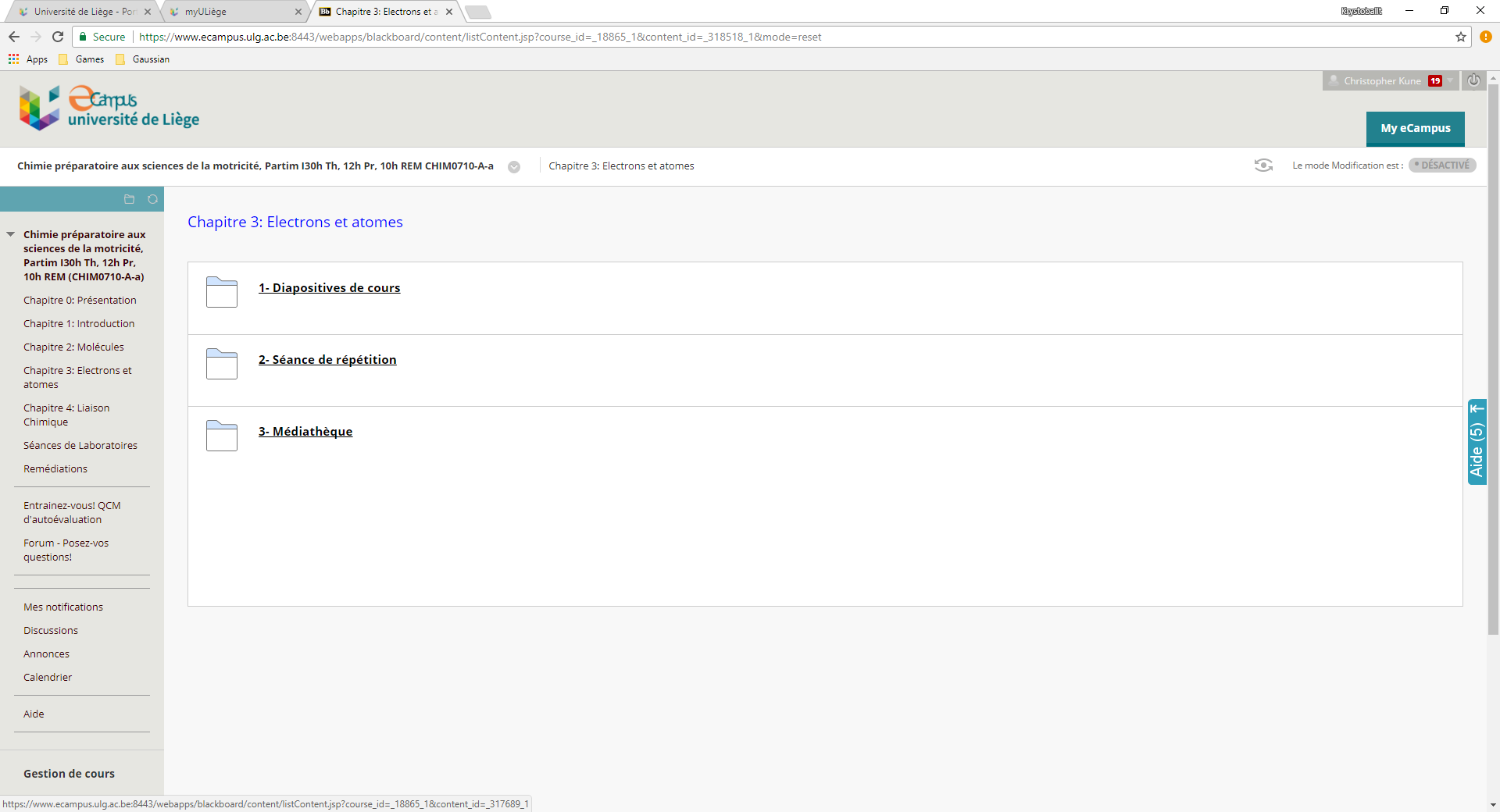 Séances d’exercices (répétitions)
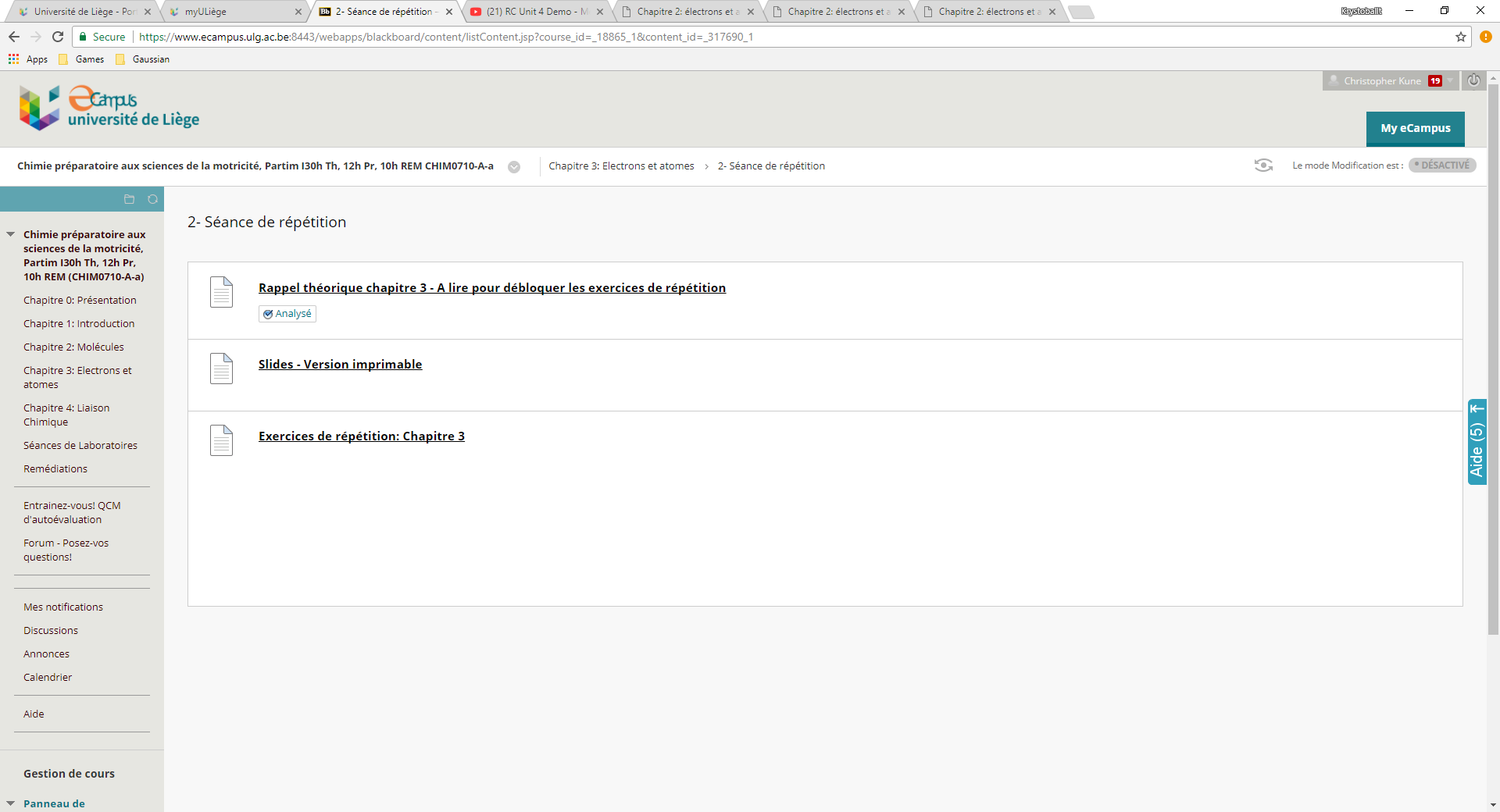 Séances d’exercices (répétitions)
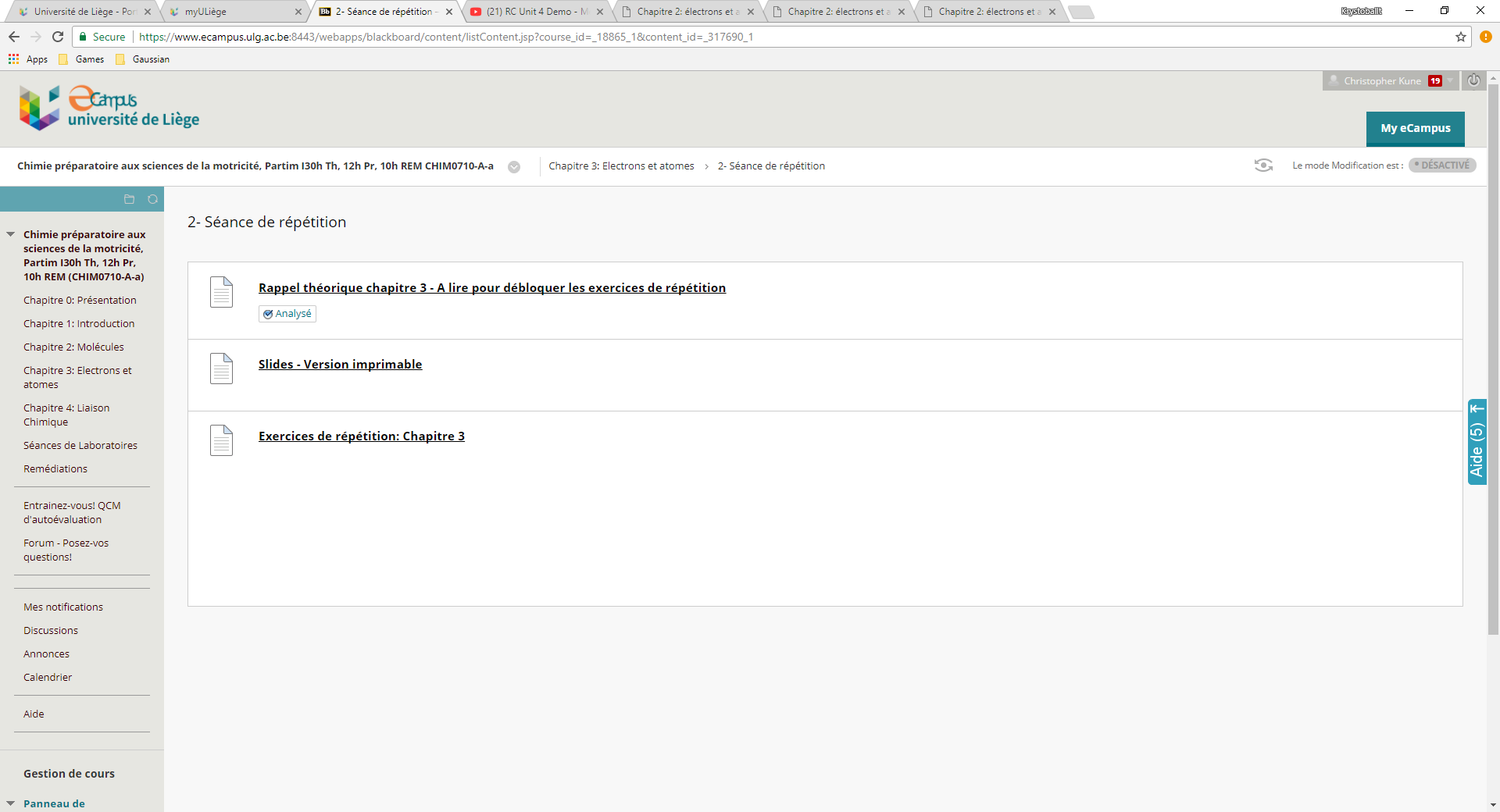 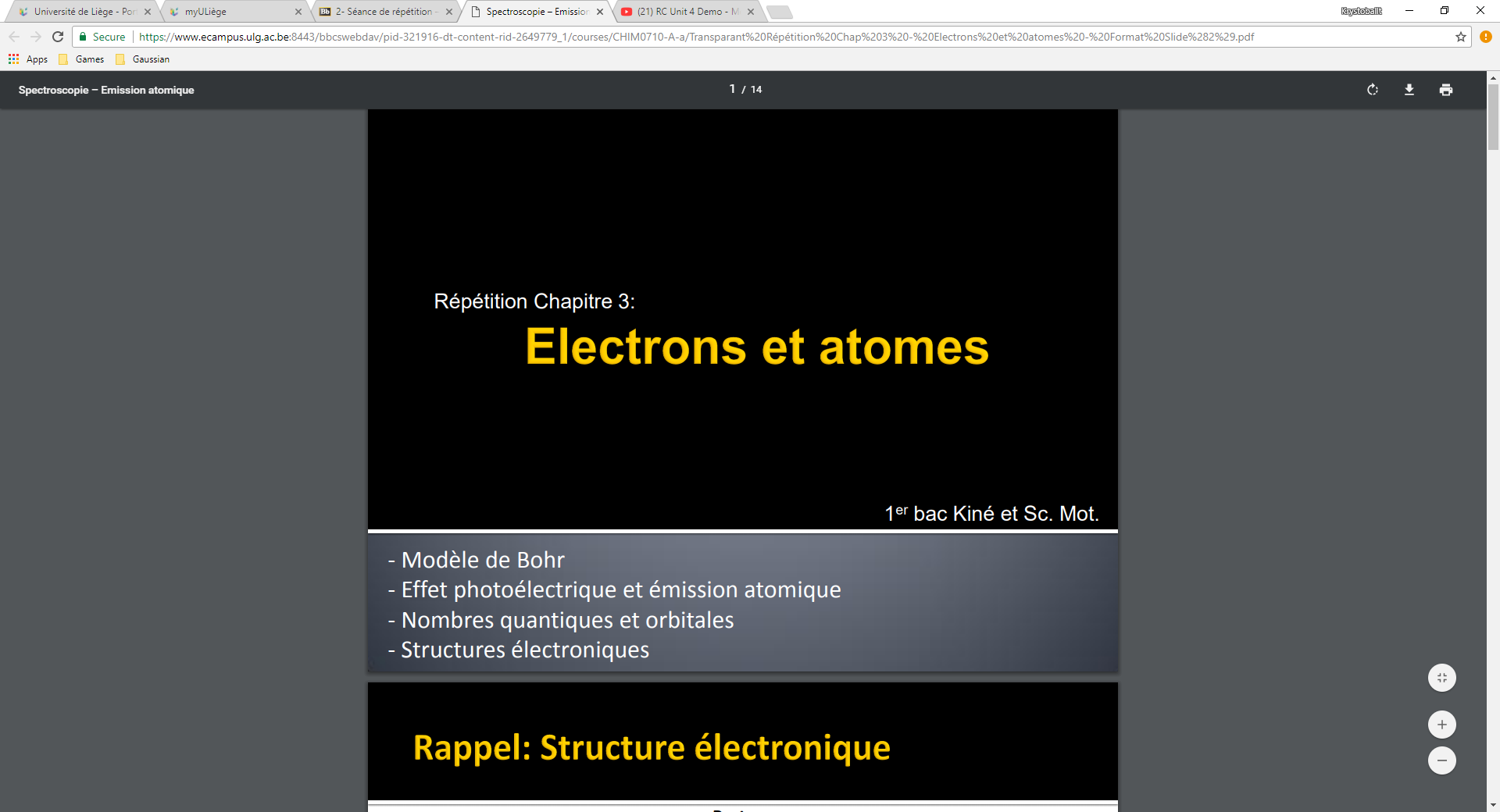 Doit être parcouru (« analysé ») afin de débloquer les exercices de répétitions

Liens intra-cours vers le cours théorique relatif
Séances d’exercices (répétitions)
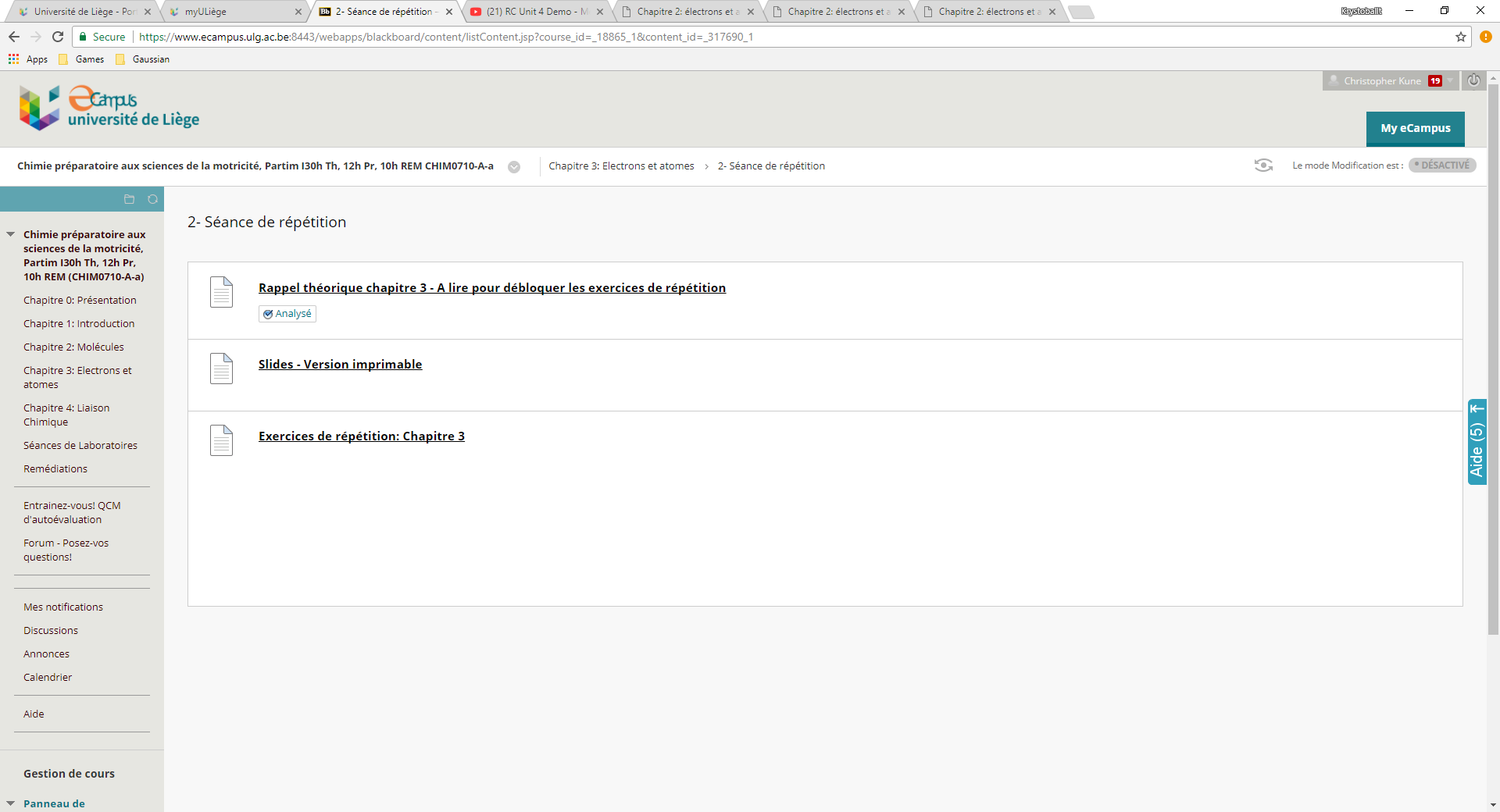 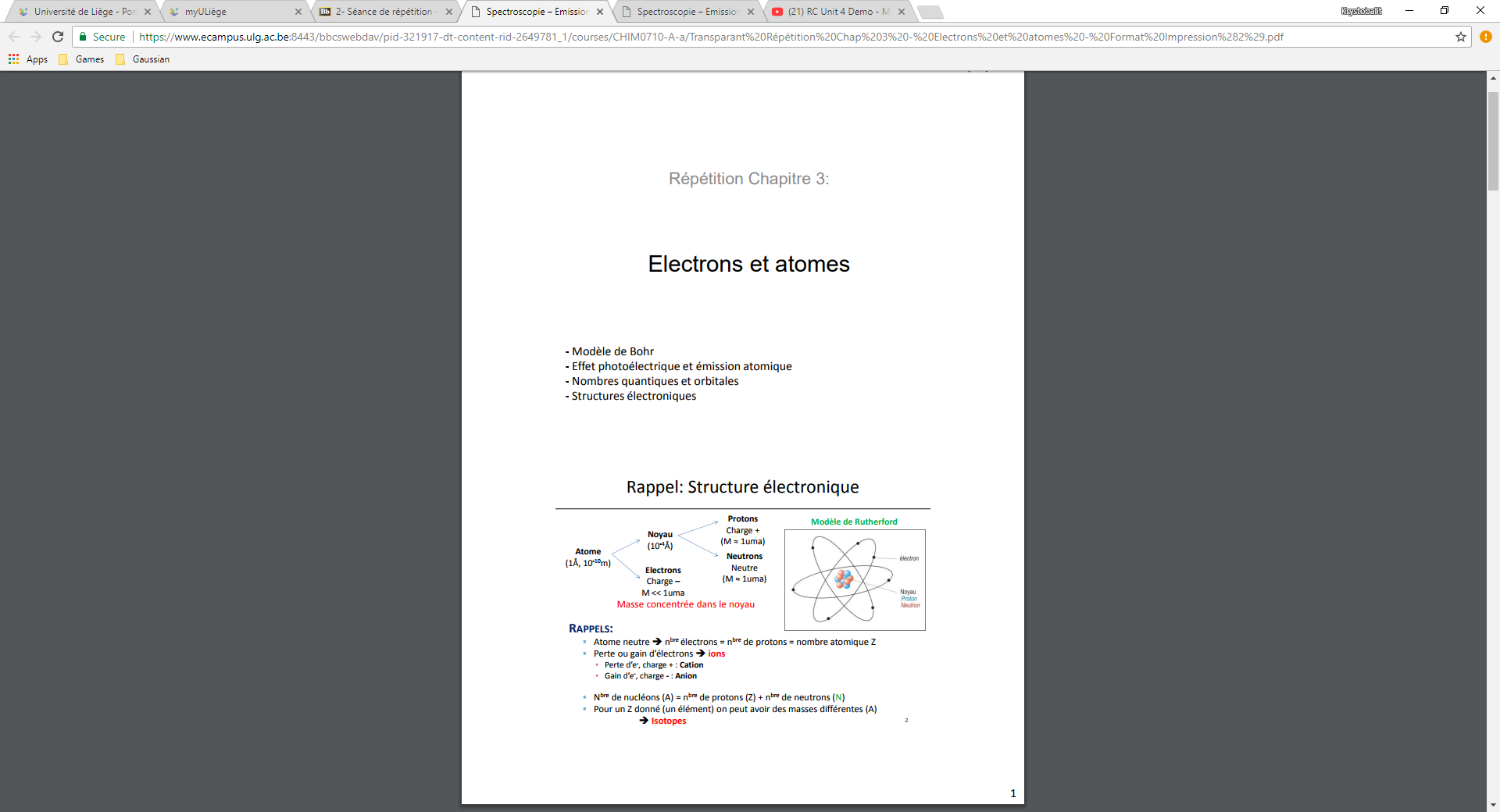 Séances d’exercices (répétitions)
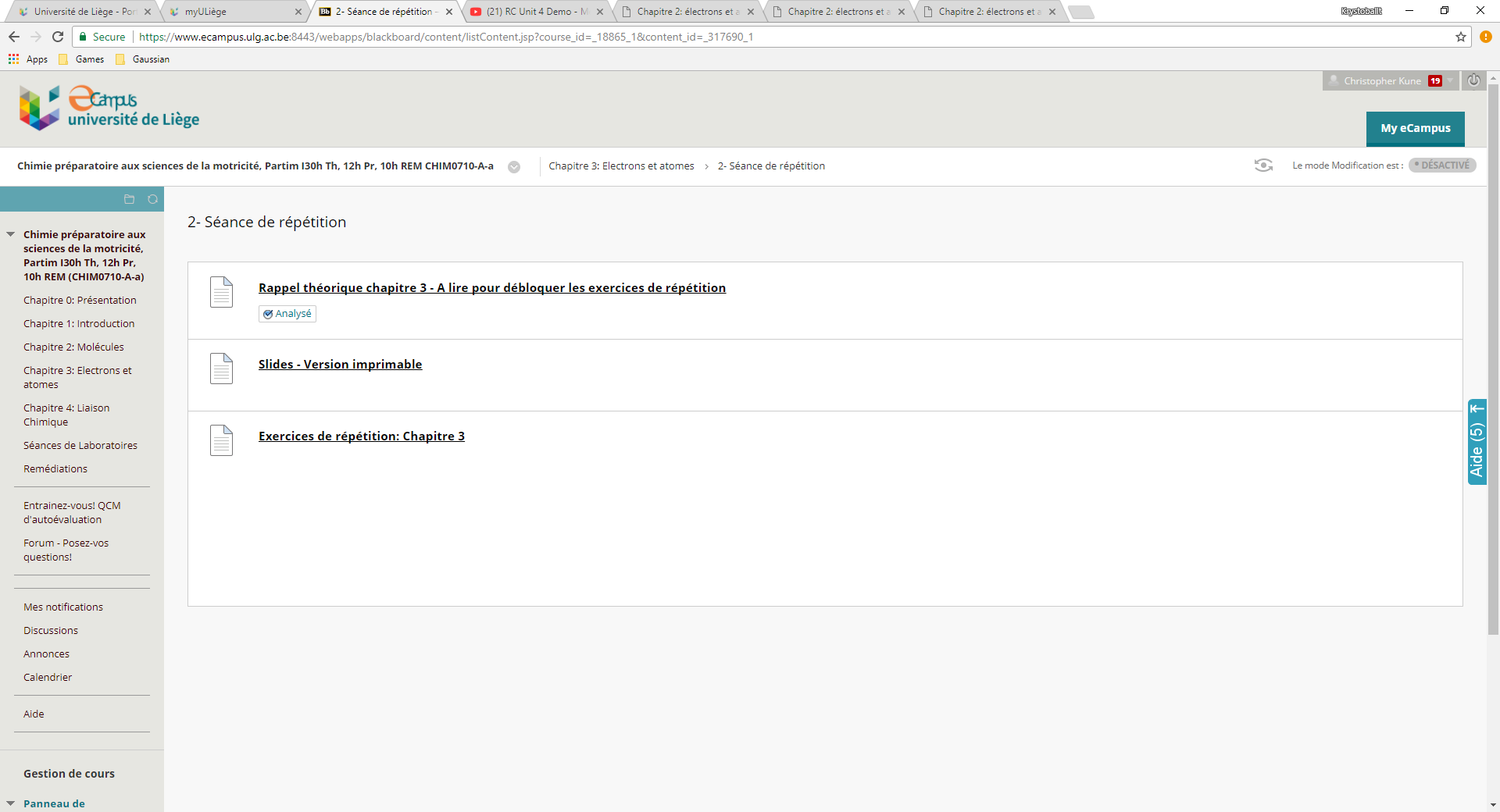 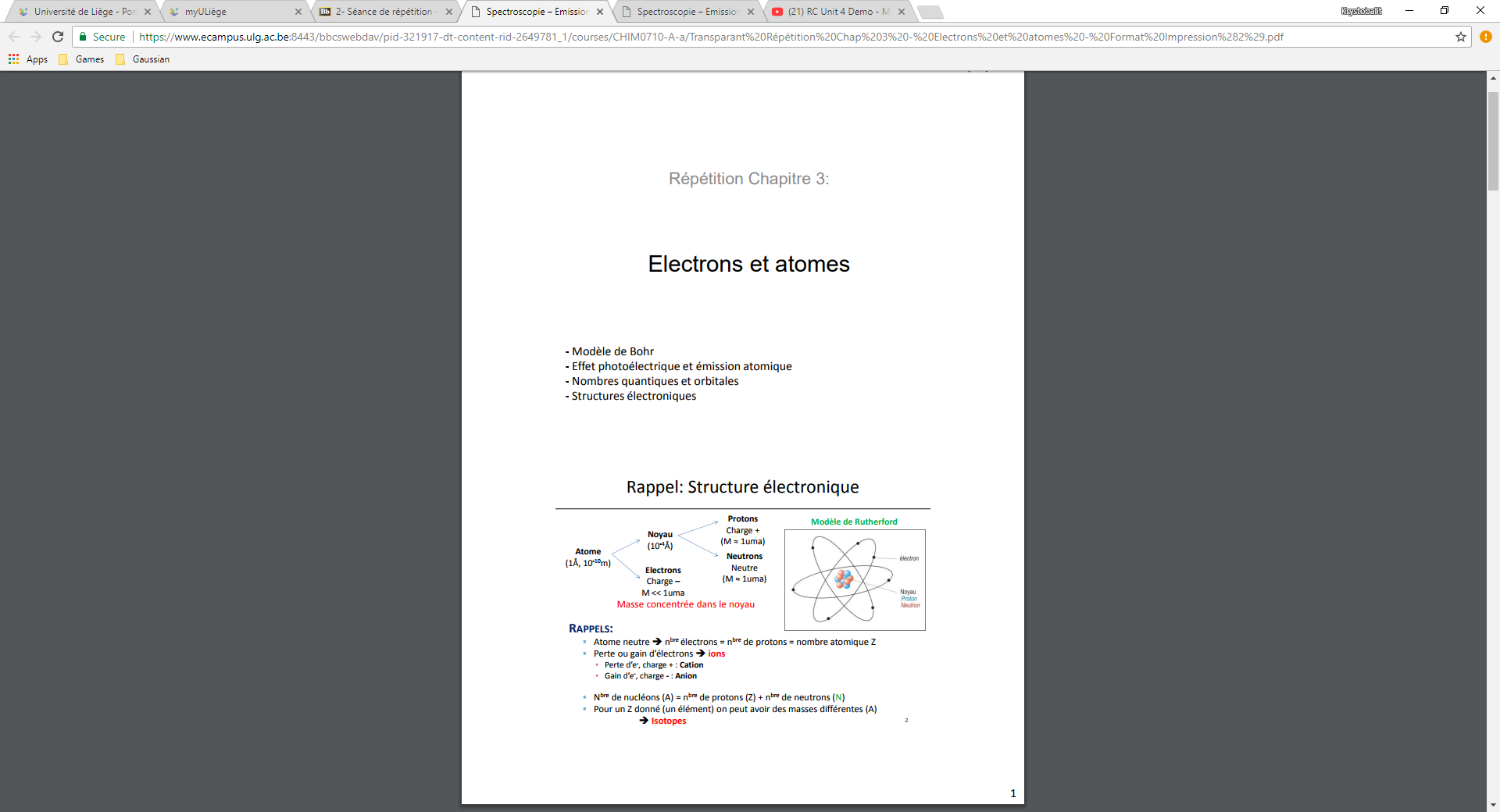 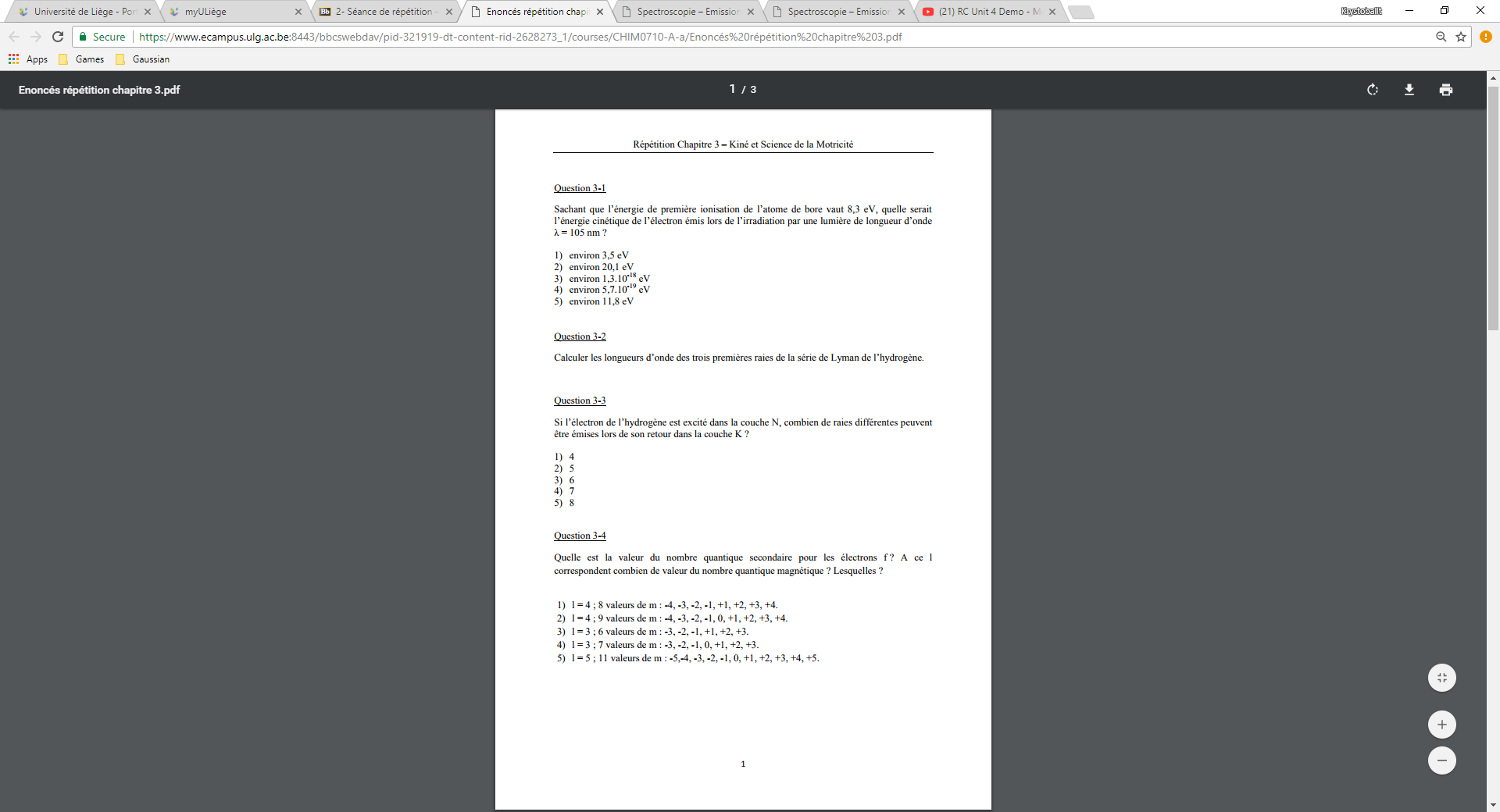 Résolutions fournies uniquement aux séances d’exercices
	 Eviter la substitution du cours par l’e-Learning
Médiathèque
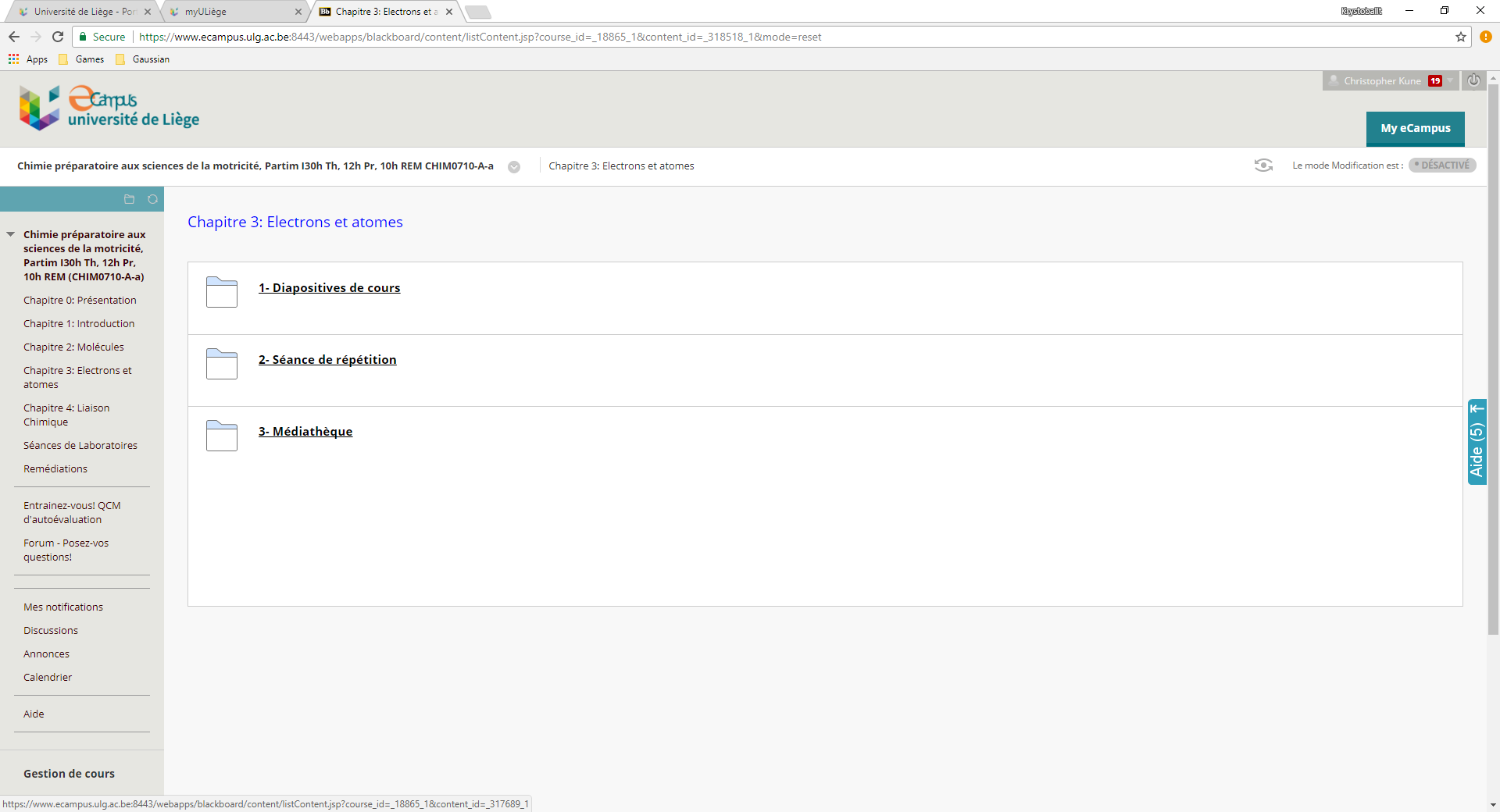 Médiathèque
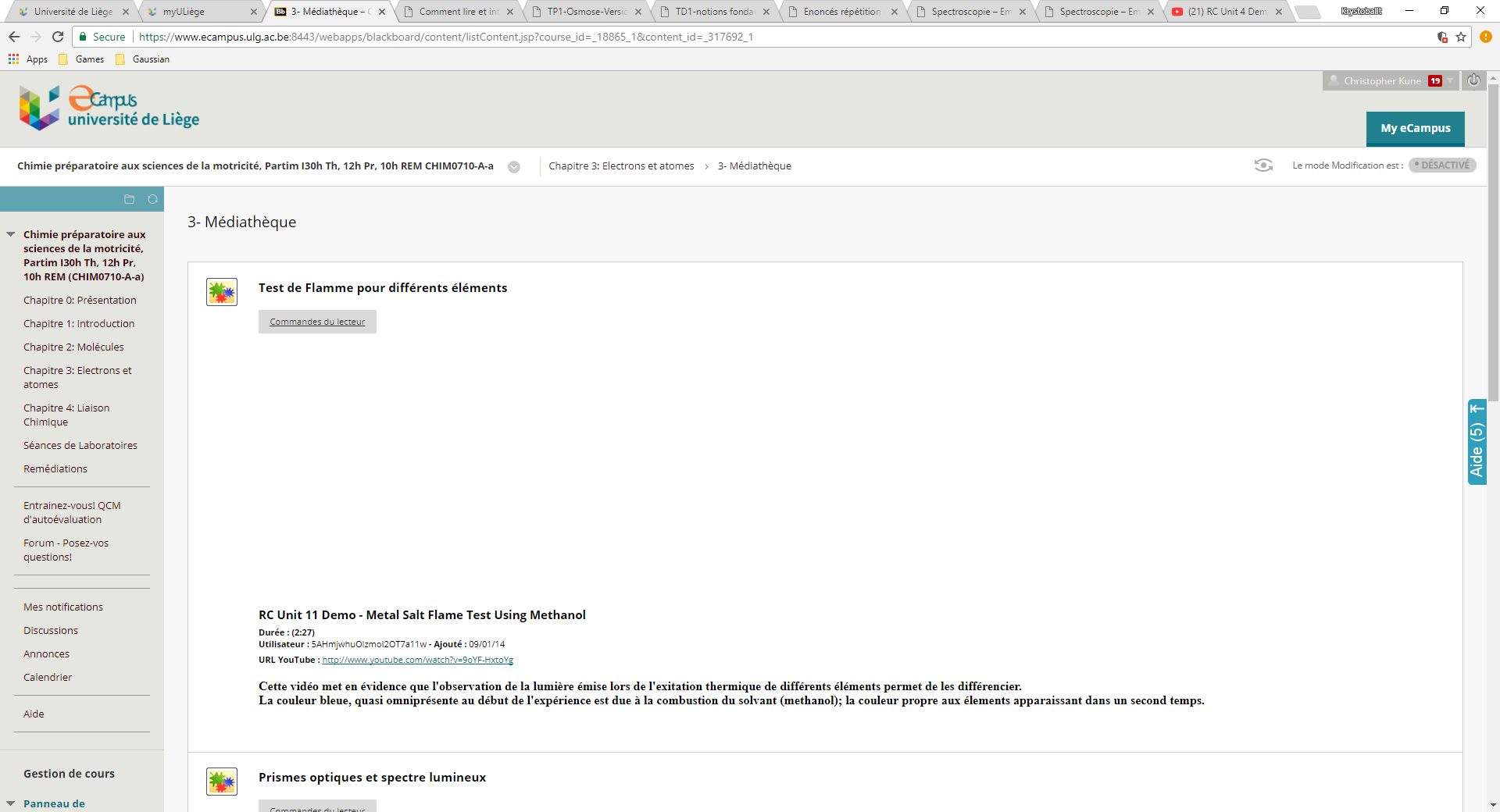 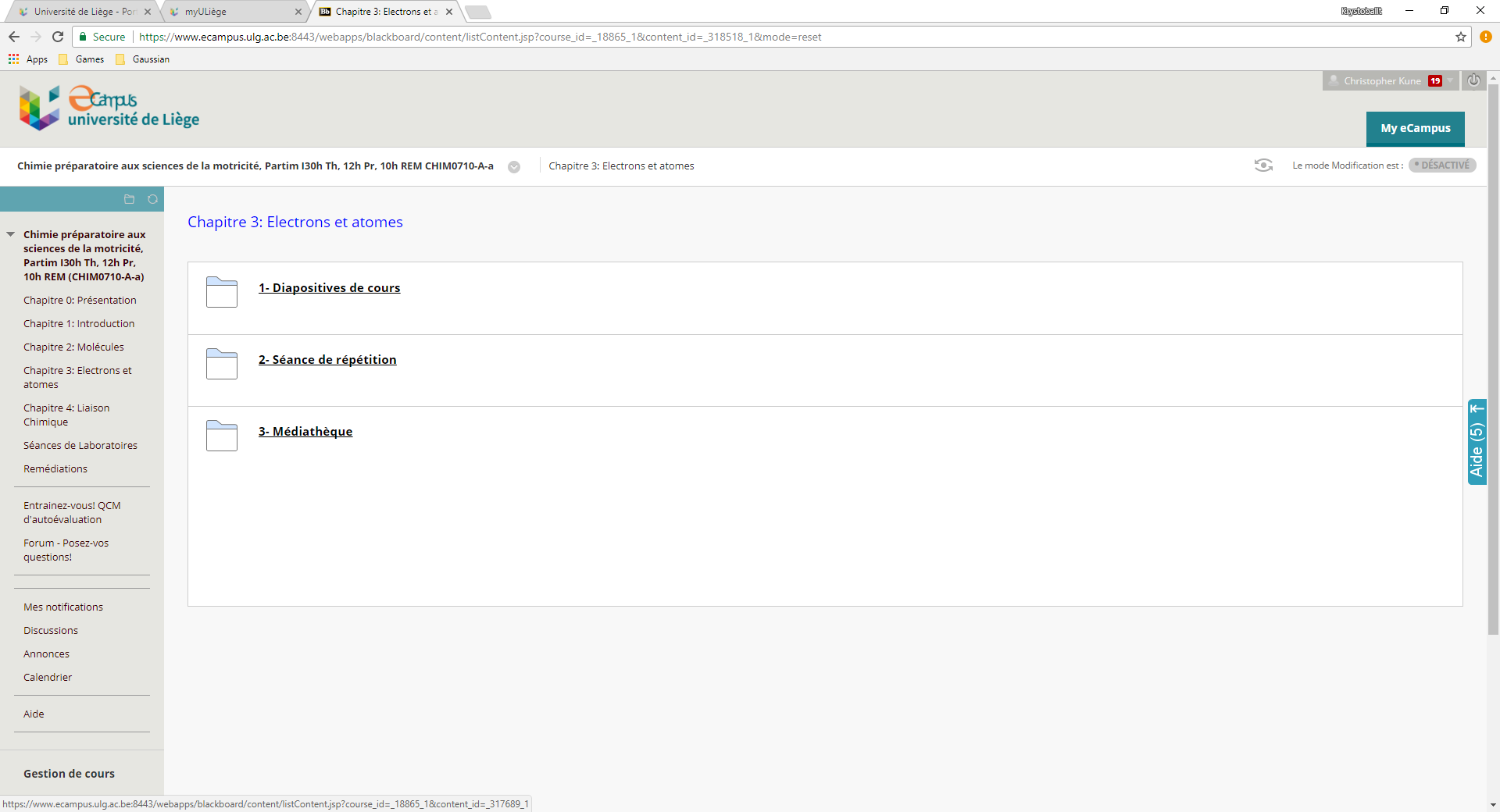 Séances de laboratoire
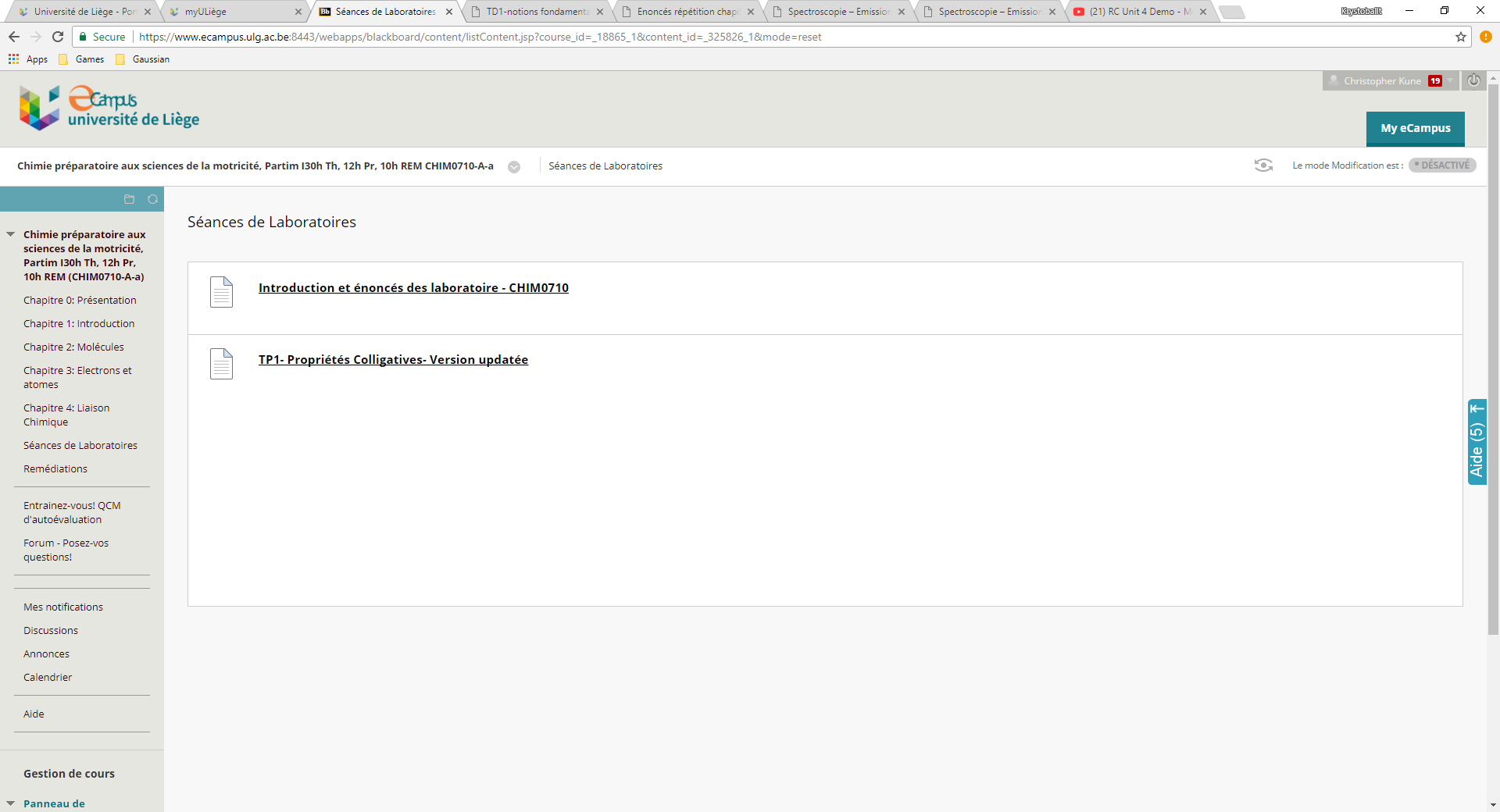 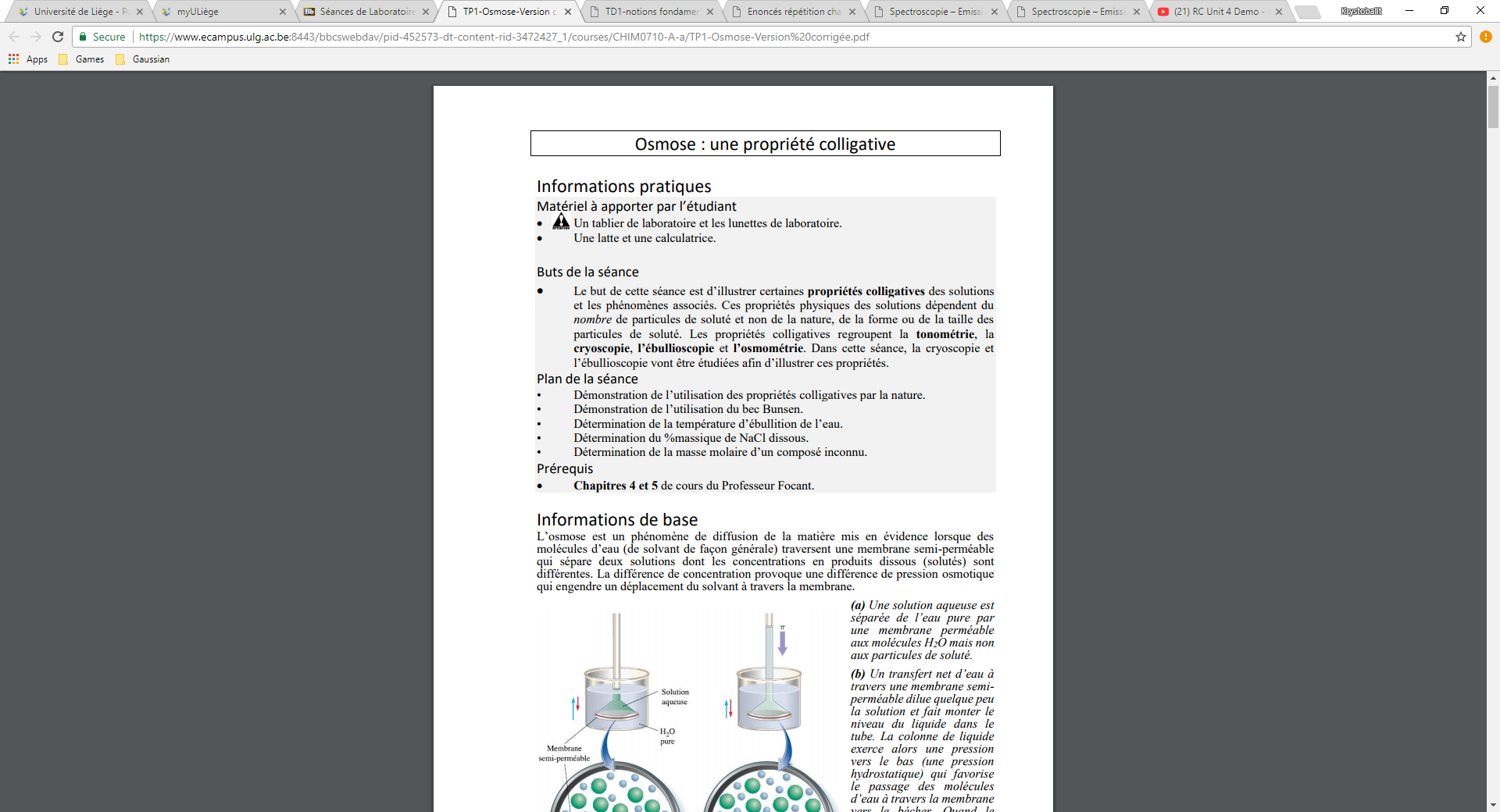 Notes de séance de laboratoire publiées au fur et à mesure de l’année
Lien intra-cours
Résultats des interrogations de travaux pratique publié sur cette page
Séances de remédiations
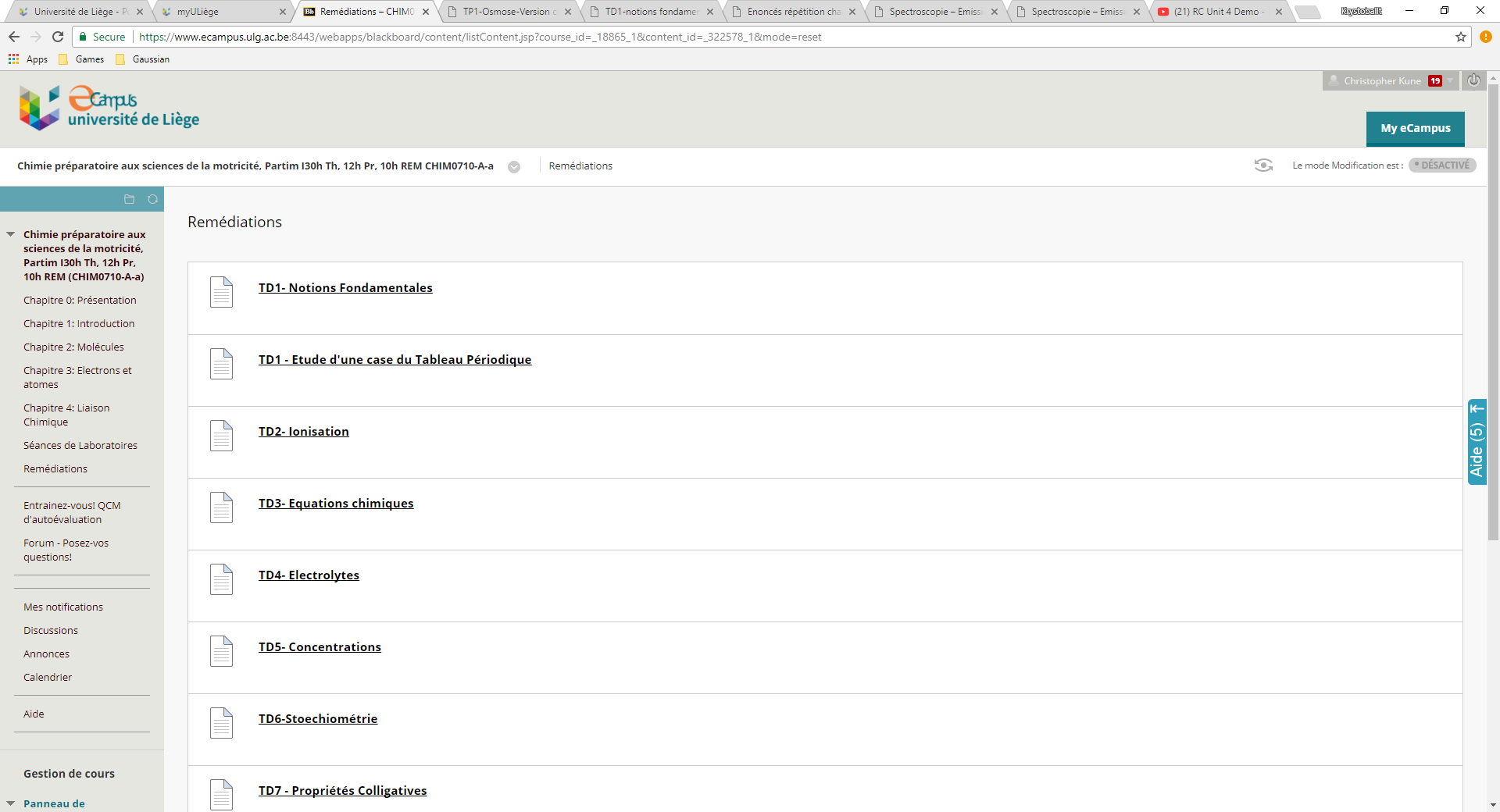 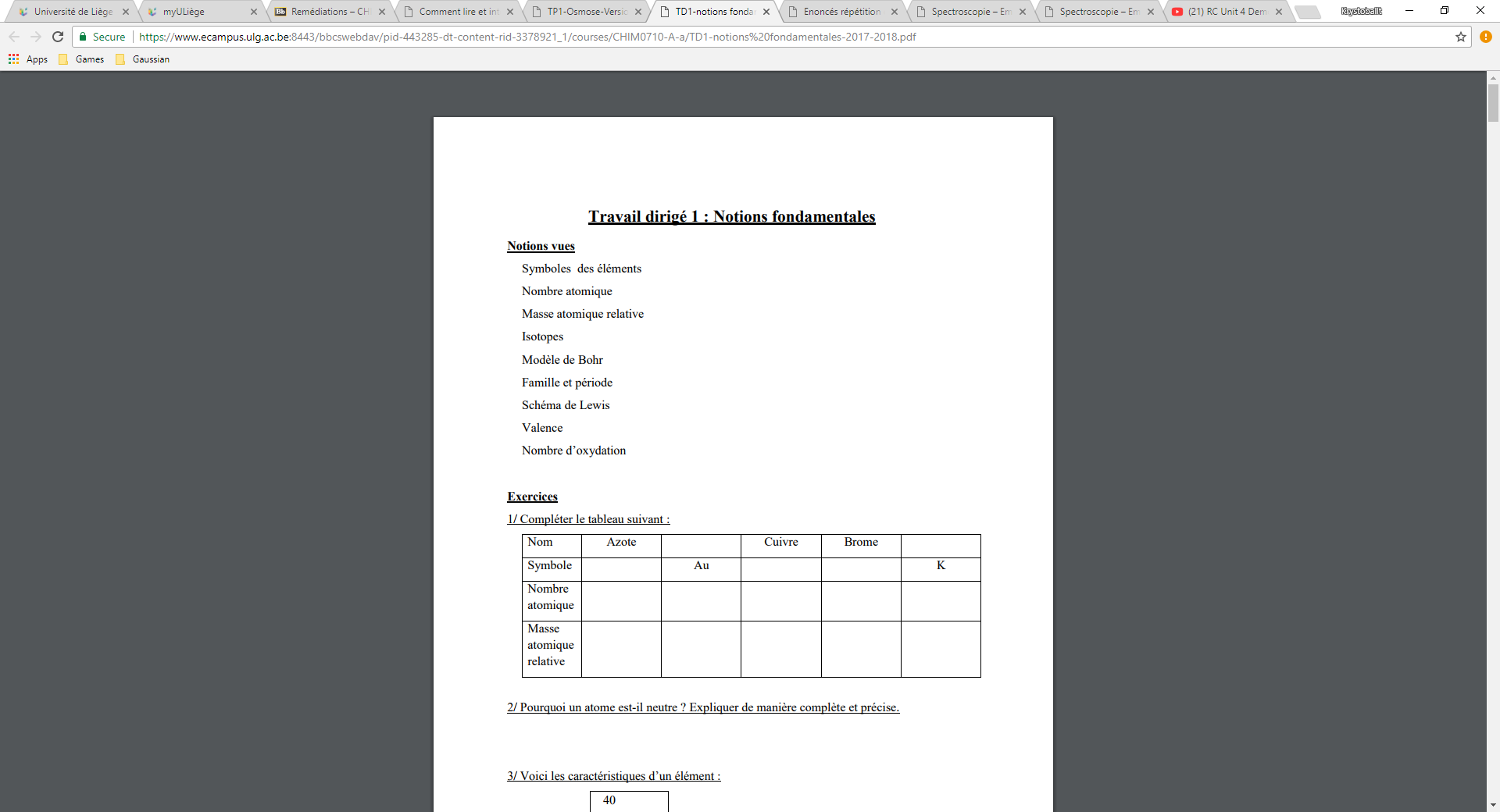 QCM entrainement
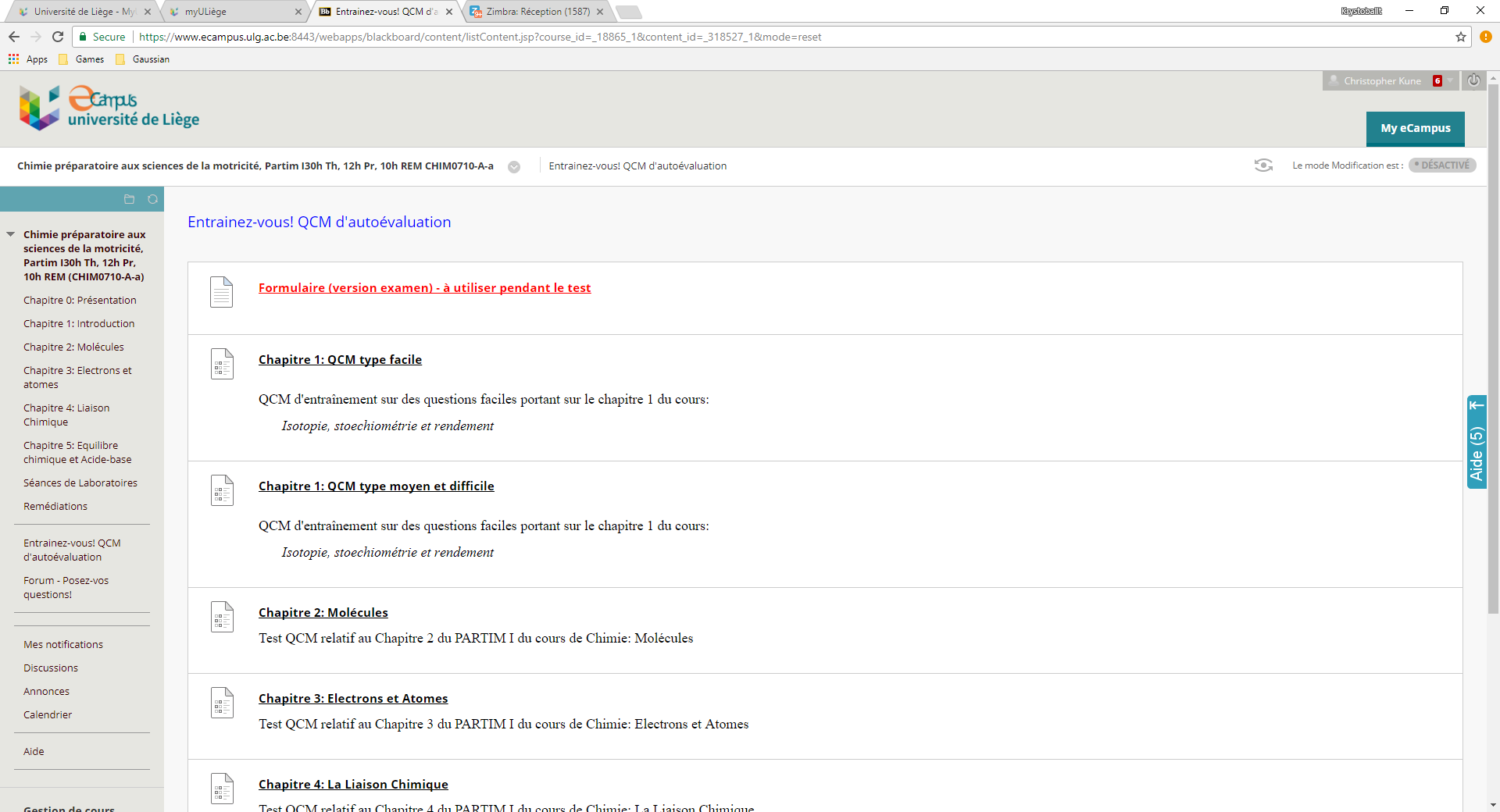 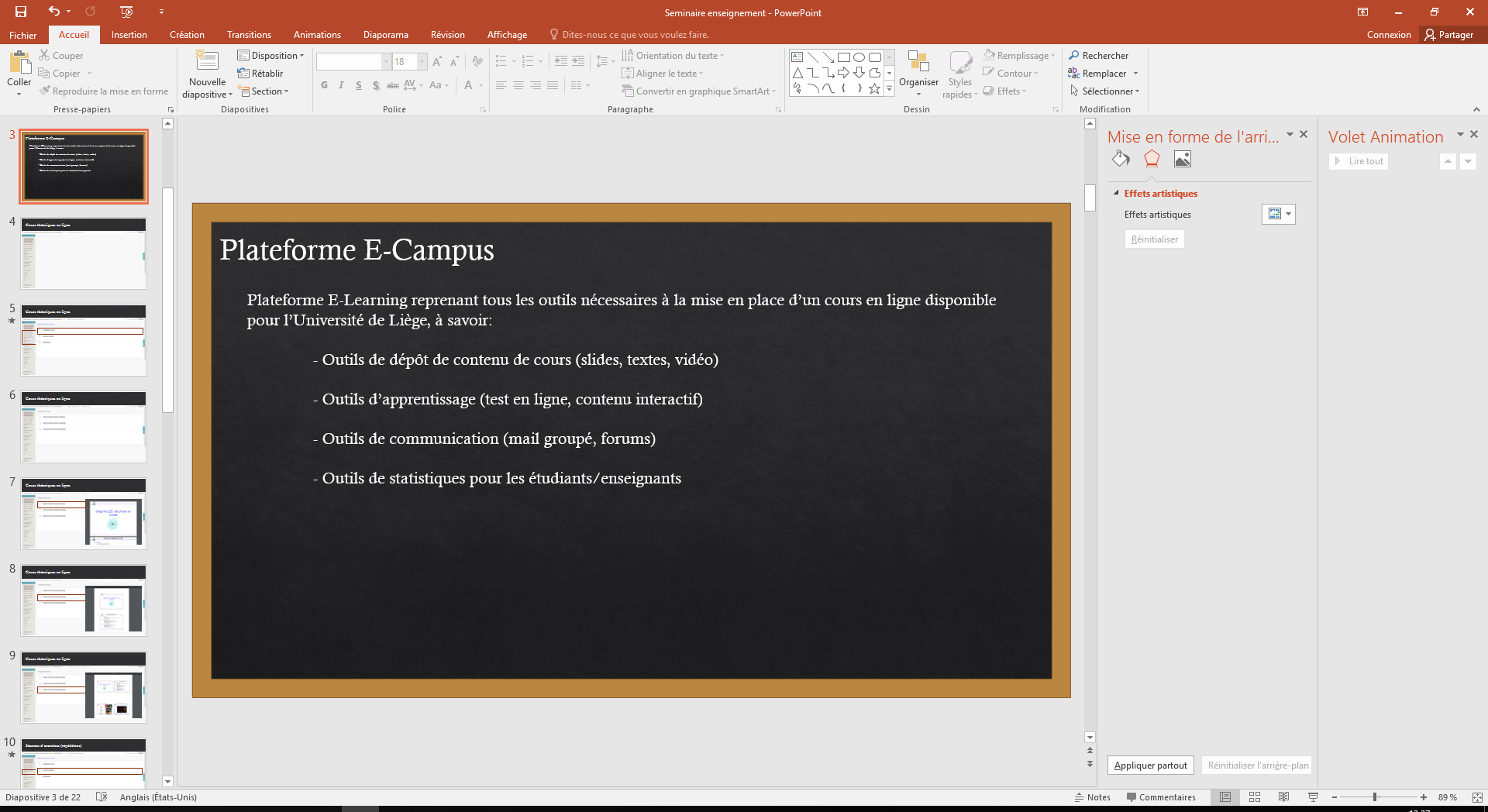 Questionnaires triés par chapitre et difficulté

8 à 10 questions tirées dans un pool de question (entre 40 et 60 questions par chapitre)

Ouverture dans une nouvelle page (cours facilement consultable)
QCM entrainement
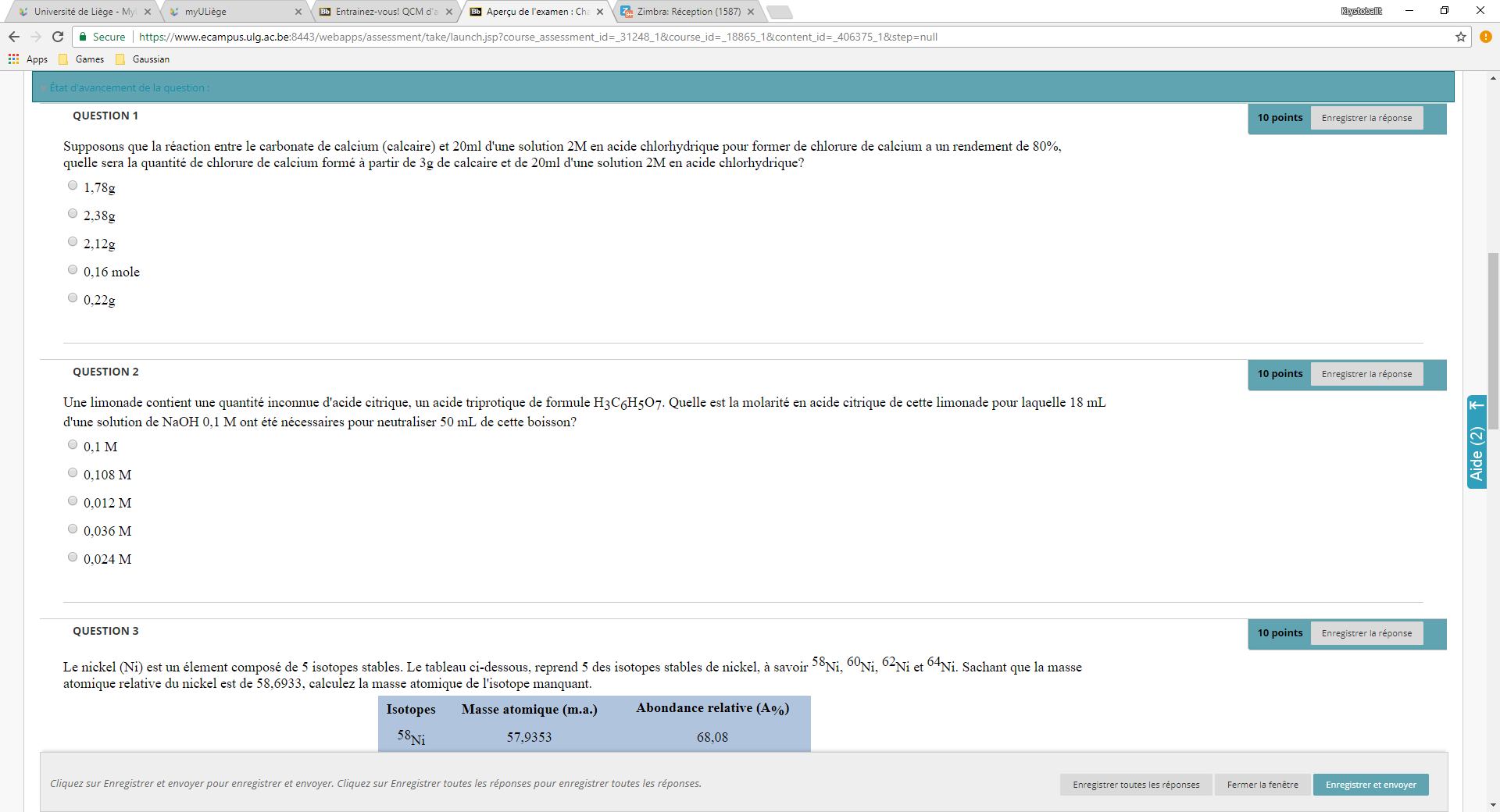 QCM entrainement
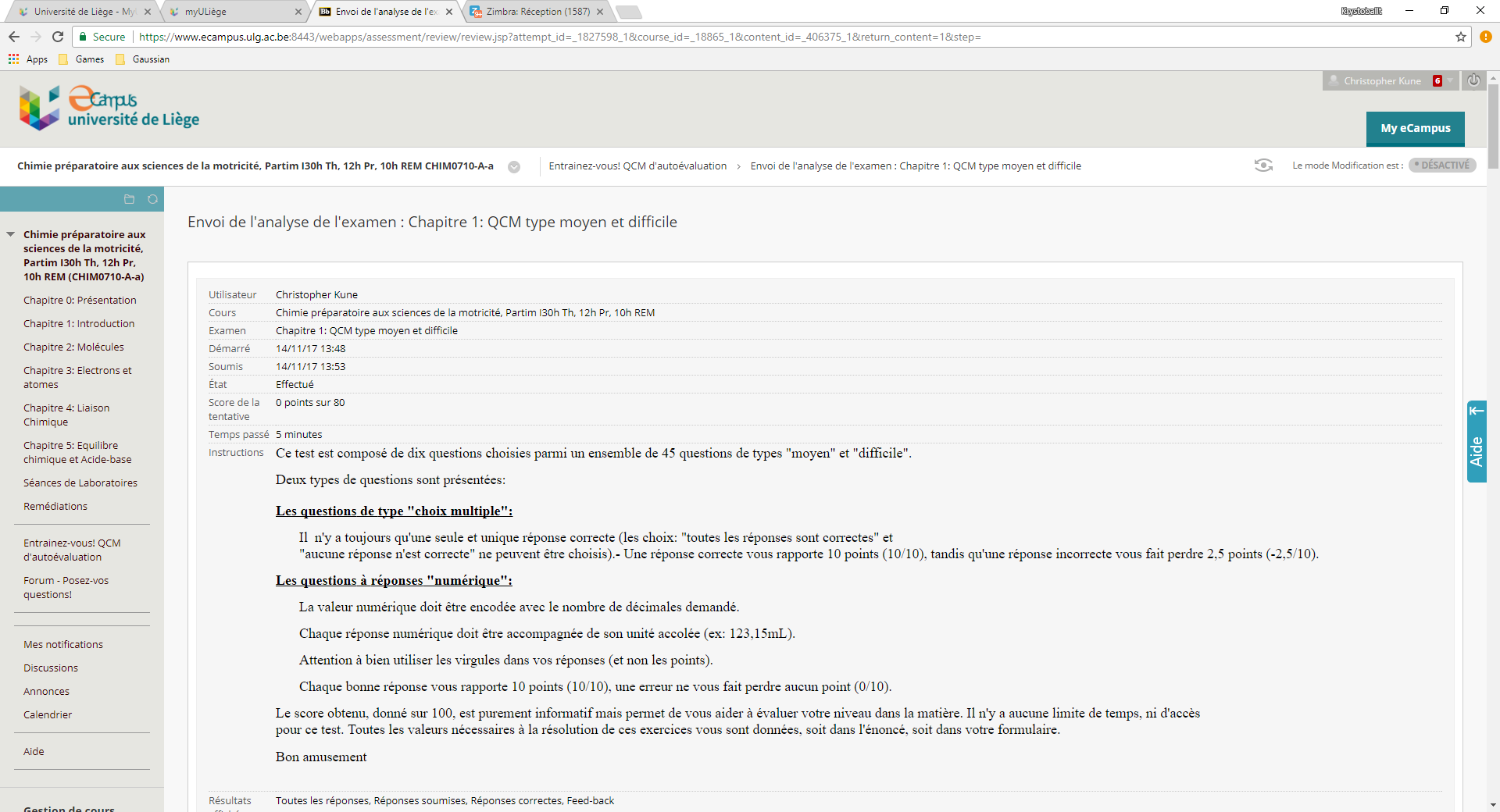 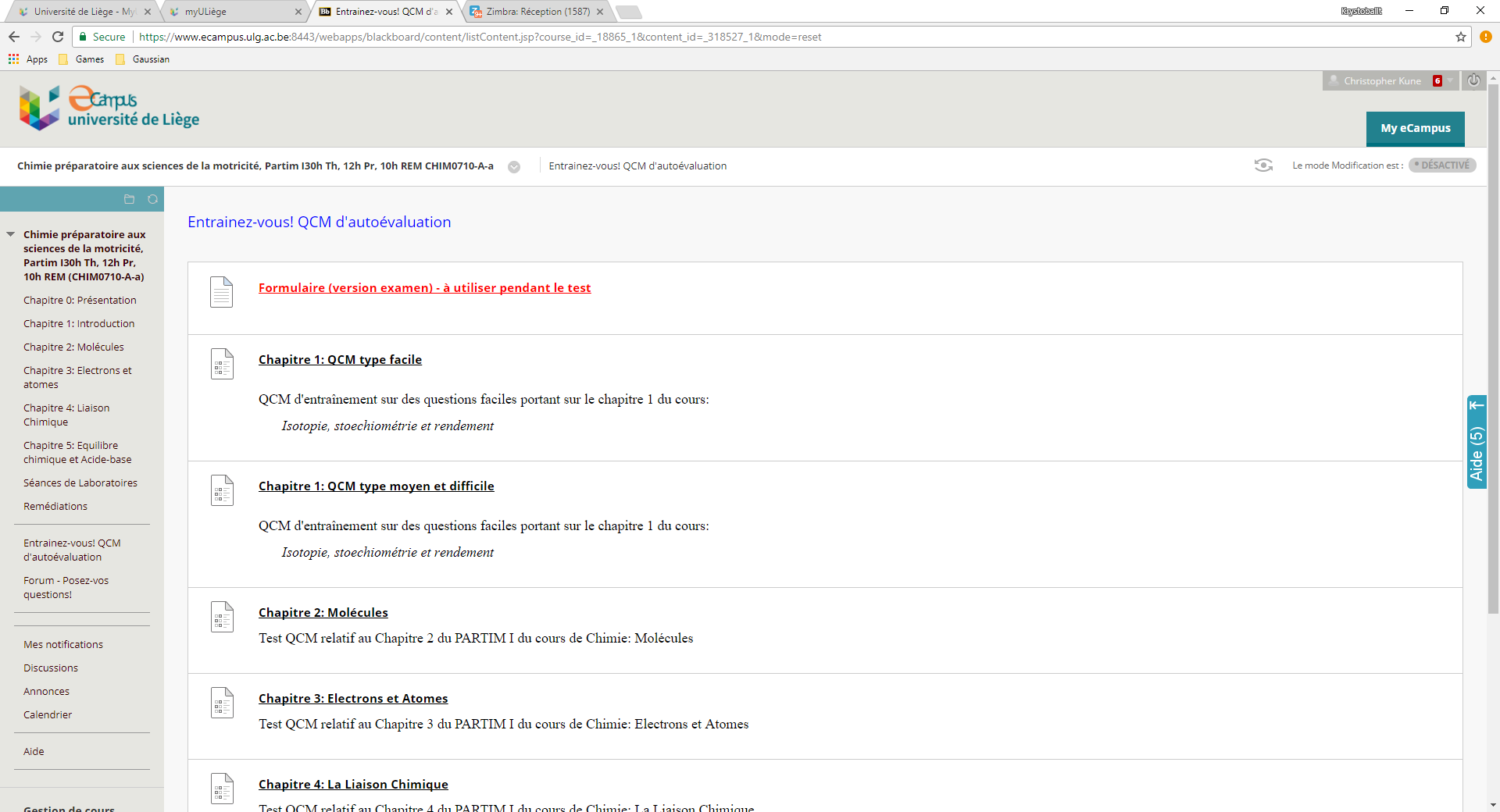 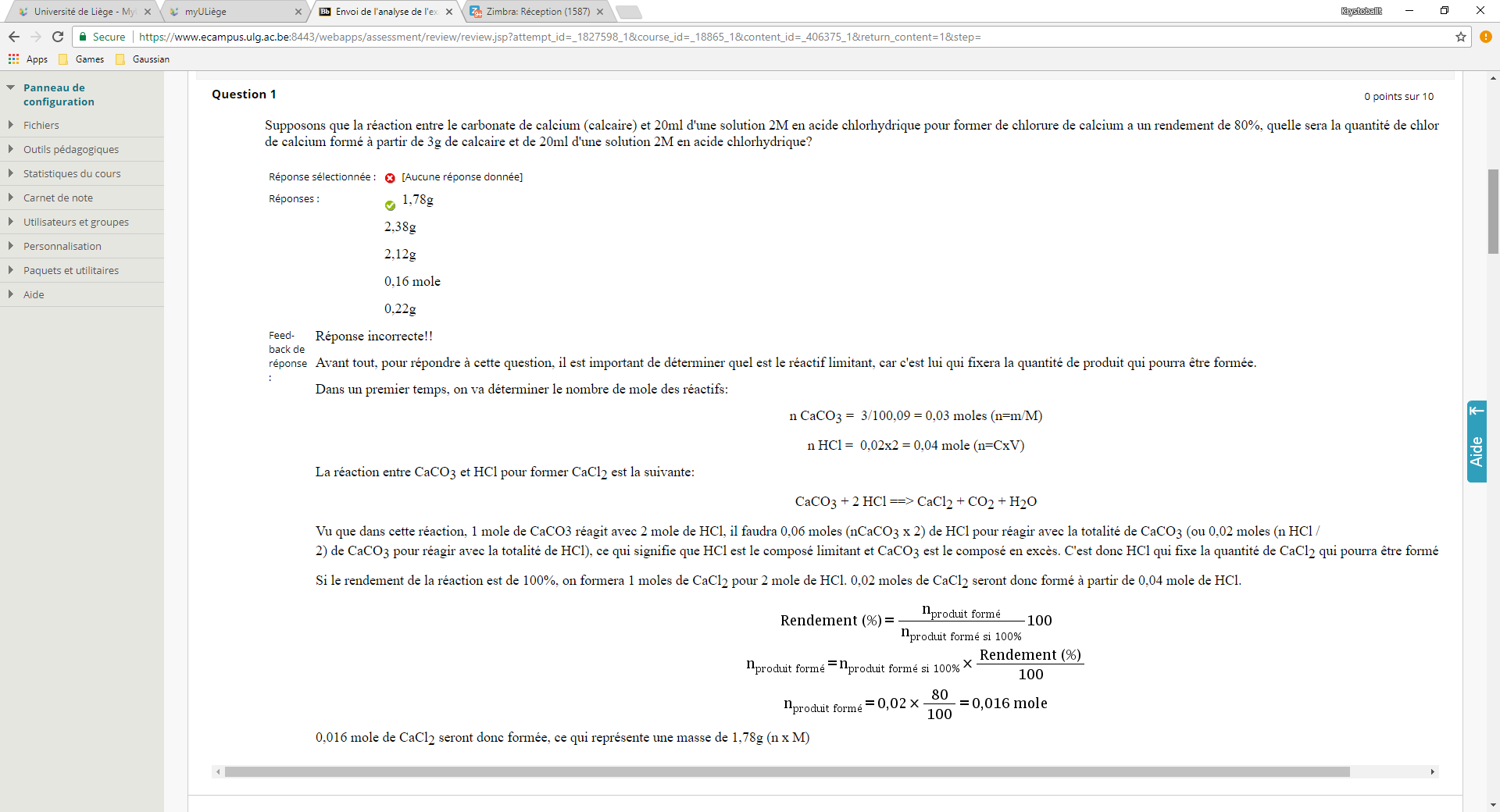 Et si des questions… Forums
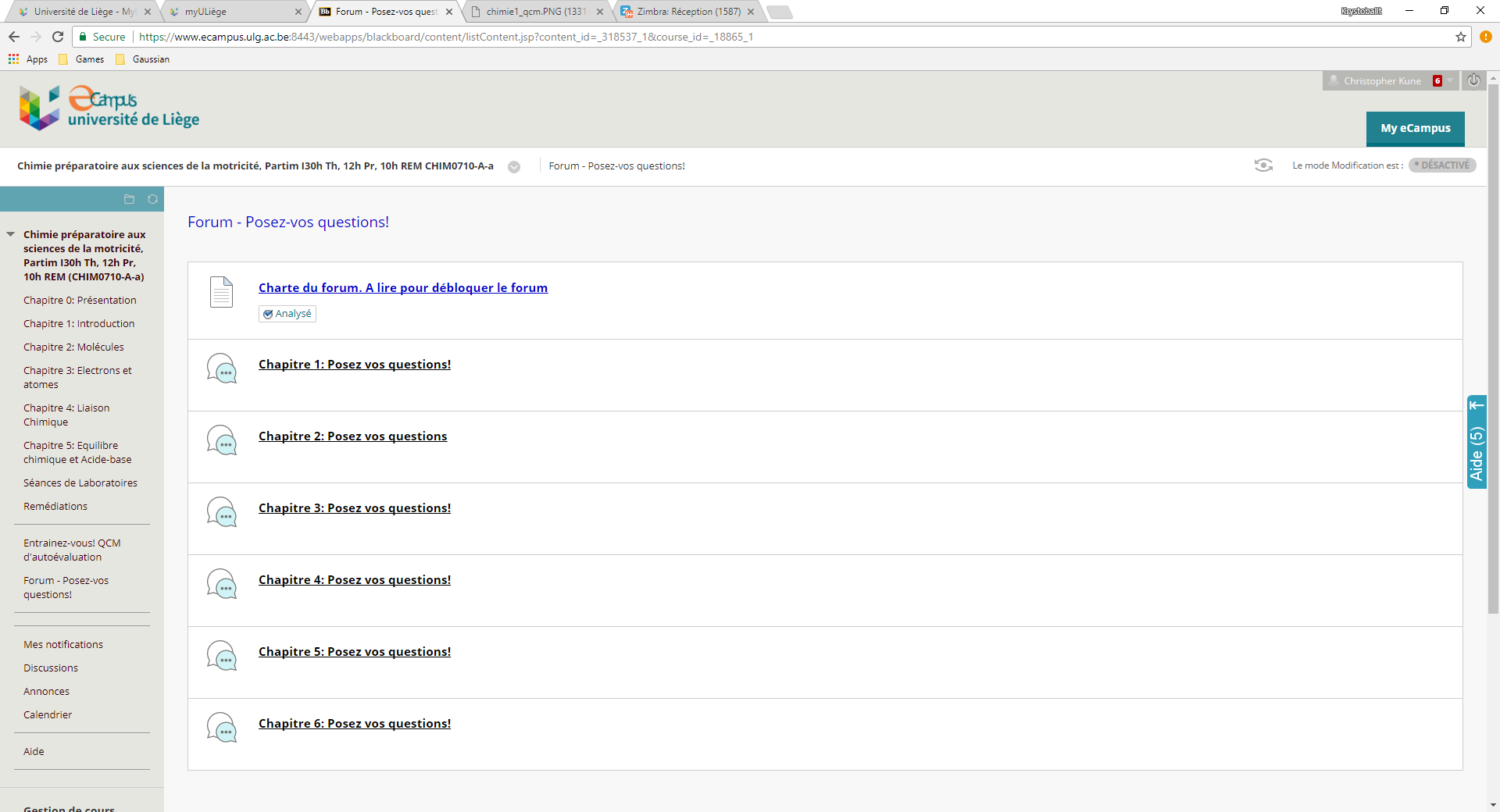 Alternative aux questions posées par mail
	- Visibilité par tous les étudiants
	- Participation des étudiants

   Alternative aux autres forums disponibles sur internet (groupe Facebook) 
	- Modération par le professeur et les assistants
 	   Validité des réponses postées
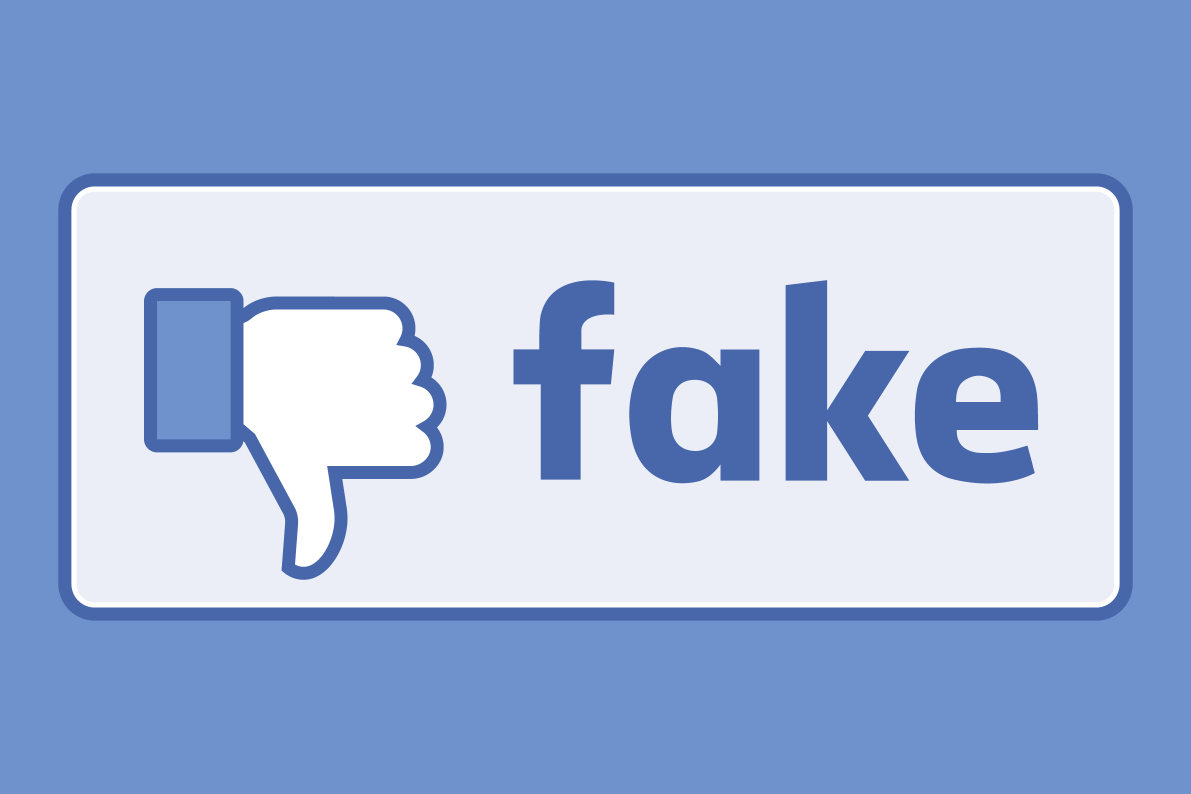 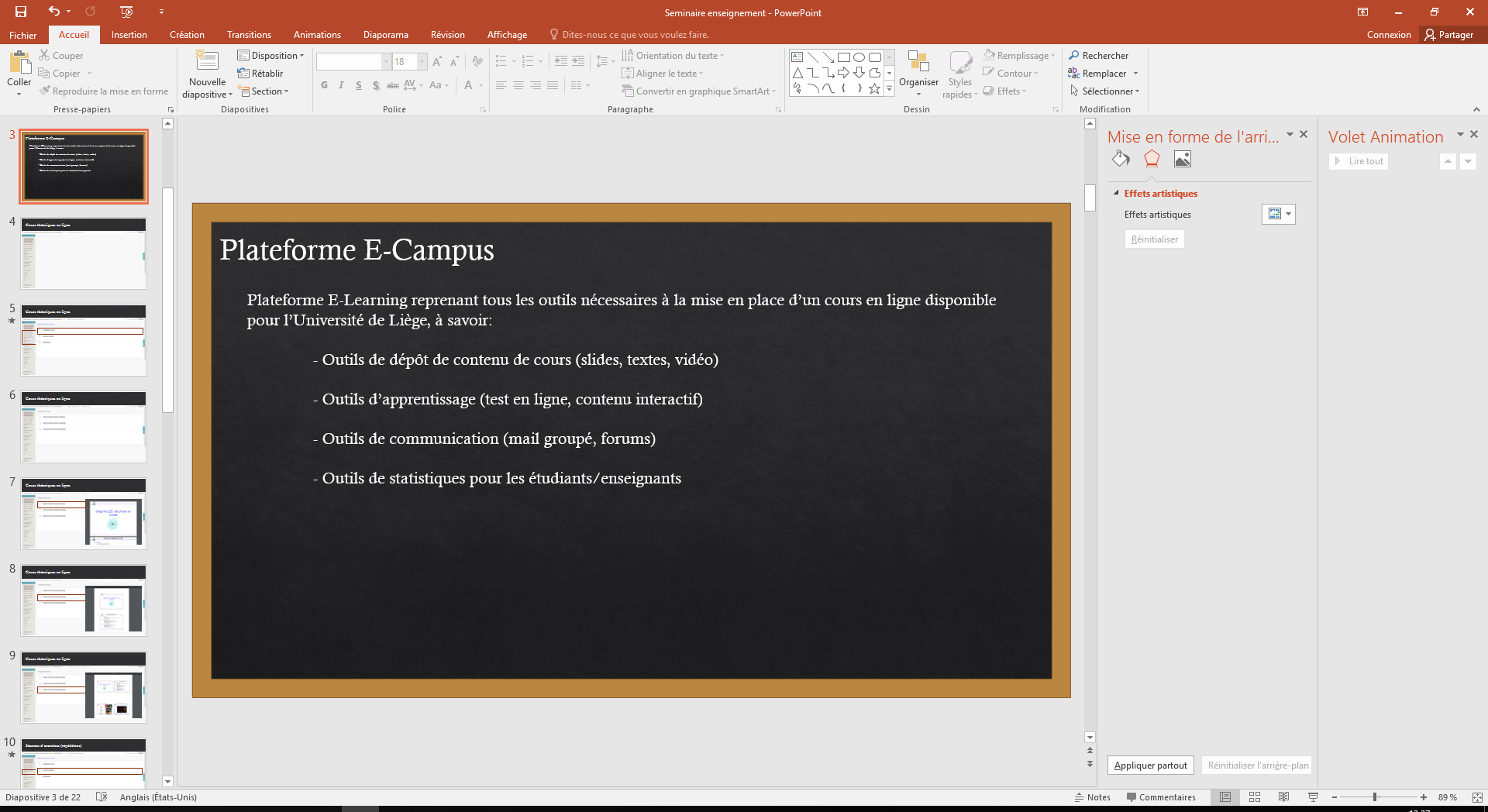 Un Forum par chapitre
Forums accessibles depuis le cours, répétitions et QCM relatifs par des liens intra-cours
Forums conservés d’année en année pour générer une « FAQ ».
Pas de publication anonyme
Perspectives: Essentiellement tournées vers le media vidéo
Cours:
	Ajouter des capsules videos explicatives des concepts importants du cours.

Répétition:
	Ajouter des capsules vidéos de résolution d’exercices.

Médiathèque:
	Produire nos propres vidéos, images pour ne plus dépendre d’un site tiers (youtube).

Rémédiation:
	Améliorer son incorporation avec les autres partie de la plateforme.

Travaux pratiques:
	Ajouter de capsules vidéos sur les prérequis à la séance de TP (théoriques et pratiques).

QCM d’entrainement:
	Augmenter (encore) le nombre de questions disponibles.

Forum
	Mise en place d’un chat « live » animé par un assistant (1 heures / semaine).
Merci pour votre attention